Chapter 9 Lecture
Fundamentals of General, Organic, and Biological Chemistry
7th Edition
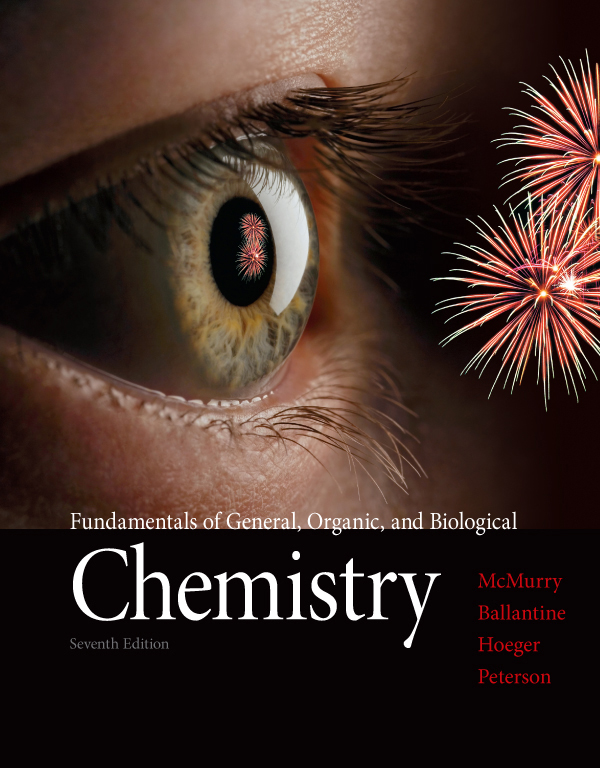 McMurry, Ballantine, Hoeger, Peterson
Chapter Nine
Solutions
Julie Klare
Gwinnett Technical College
© 2013 Pearson Education, Inc.
Outline
9.1	Mixtures and Solutions
9.2	The Solution Process
9.3	Solid Hydrates [skip] 
9.4	Solubility
9.5	The Effect of Temperature on Solubility
9.6	The Effect of Pressure on Solubility: Henry’s Law
9.7	Units of Concentration
9.8	Dilution
9.9	Ions in Solution: Electrolytes
9.10 	Electrolytes in Body Fluids: Equivalents and Milliequivalents
9.11	Properties of Solutions [skip]
9.12	Osmosis and Osmotic Pressure
9.13	Dialysis [skip]
1.	What are solutions, and what factors affect solubility?  
	Be able to define the different kinds of mixtures and explain the influence on solubility of solvent and solute structure, temperature, and pressure. 
2.	How is the concentration of a solution expressed?
	Be able to define, use, and convert between the most common ways of expressing solution concentrations. 
3.	How are dilutions carried out? 
	Be able to calculate the concentration of a solution prepared by dilution and explain how to make a desired dilution.
What is an electrolyte? 
	Be able to recognize strong and weak electrolytes and nonelectrolytes, and express electrolyte concentrations.
How do solutions differ from pure solvents in their behavior? 
	Be able to explain vapor-pressure lowering, boiling-point elevation, and freezing-point depression for solutions. 
6.	What is osmosis? 
	Be able to describe osmosis and some of its applications.
9.1 Mixtures and Solutions
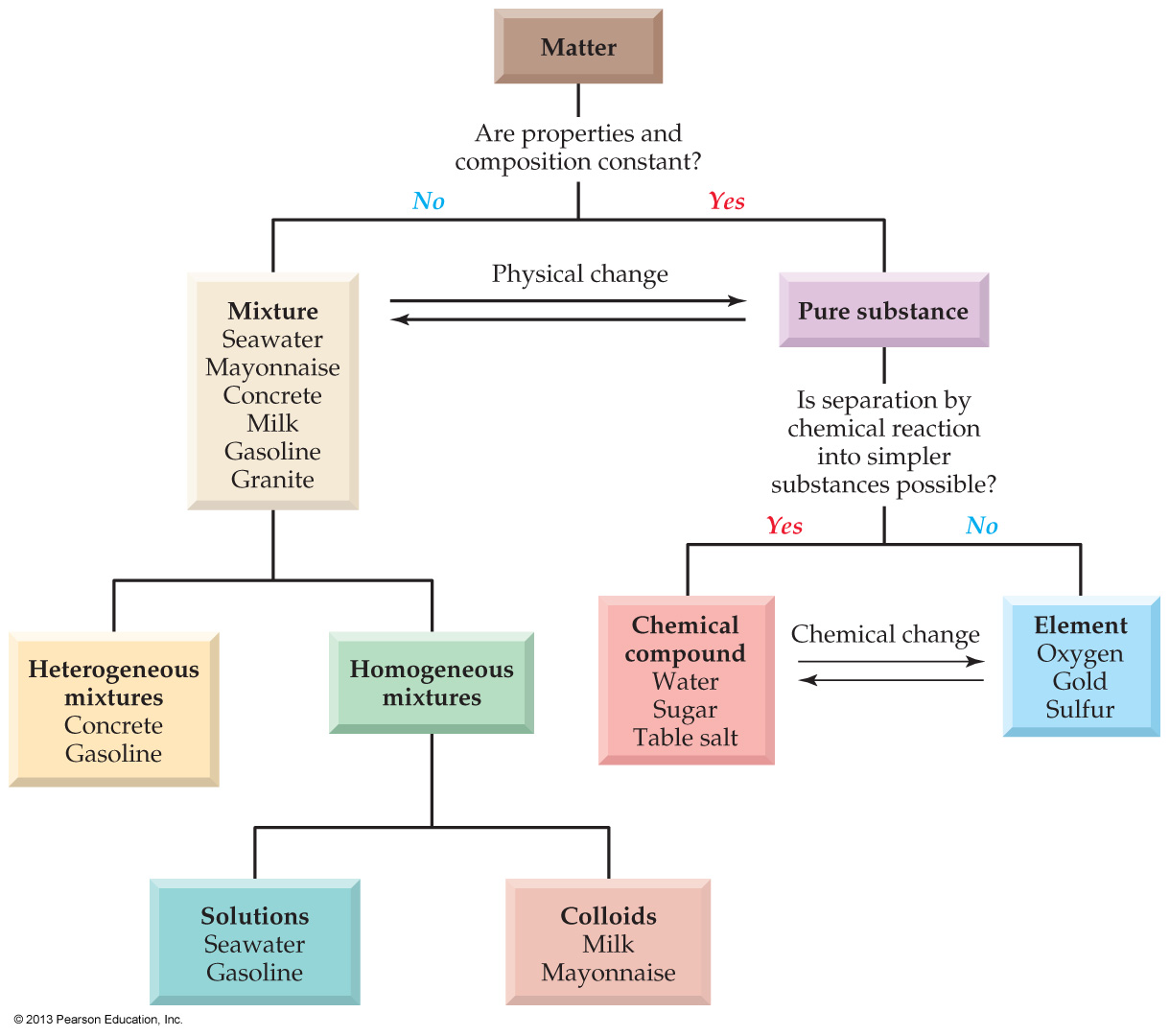 Heterogeneous mixtures are those in which the mixing is not uniform and have regions of different composition 
Homogeneous mixtures are those in which the mixing is uniform   and have the same composition throughout 
Solutions are homogeneous mixtures that contain particles the size of a typical ion or small molecule 
Colloids are homogeneous mixtures that contain particles ranging in diameter from 2 to 500 nm 
so they scatter (reflect) light
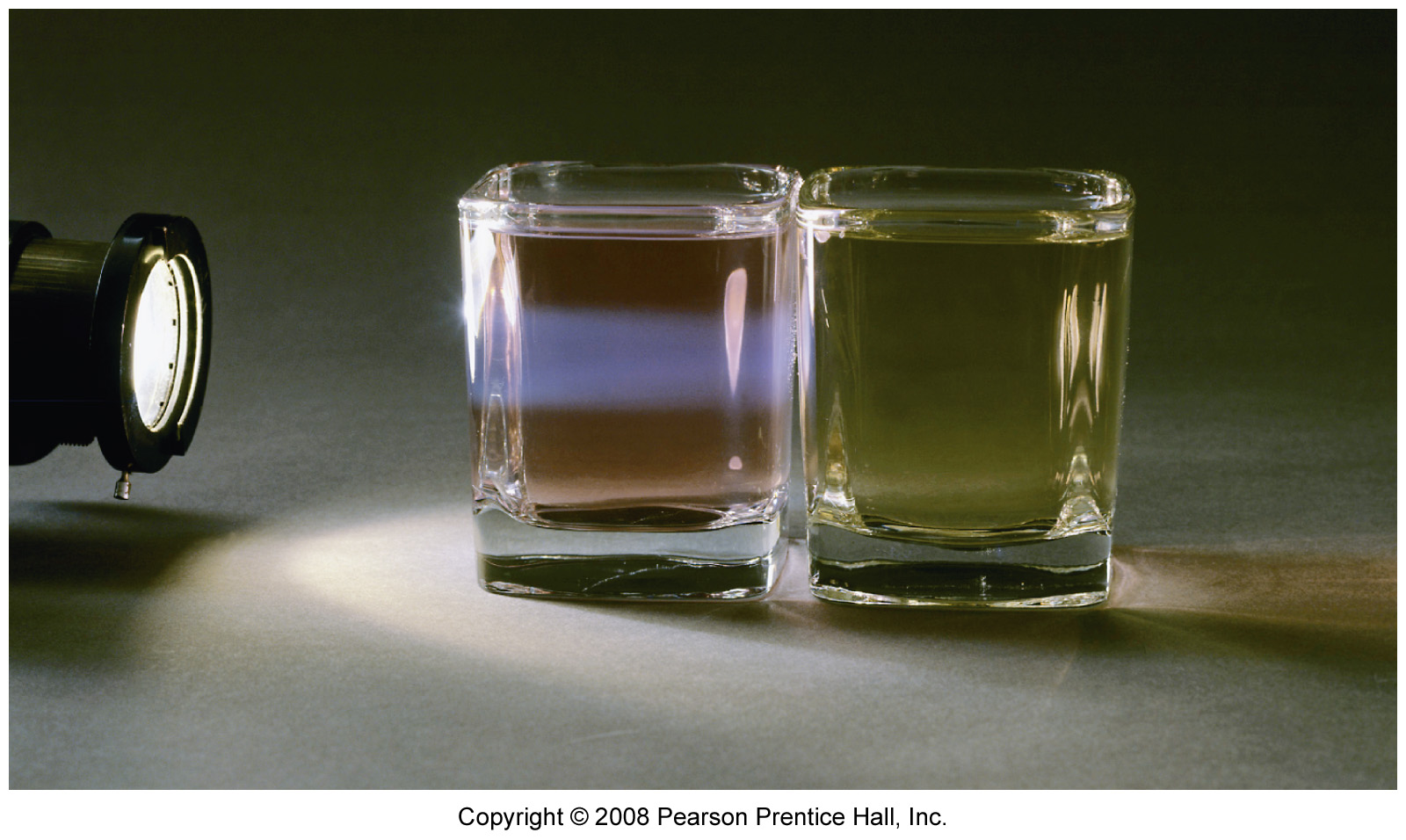 Tro, Chemistry: A Molecular Approach
7
fyi
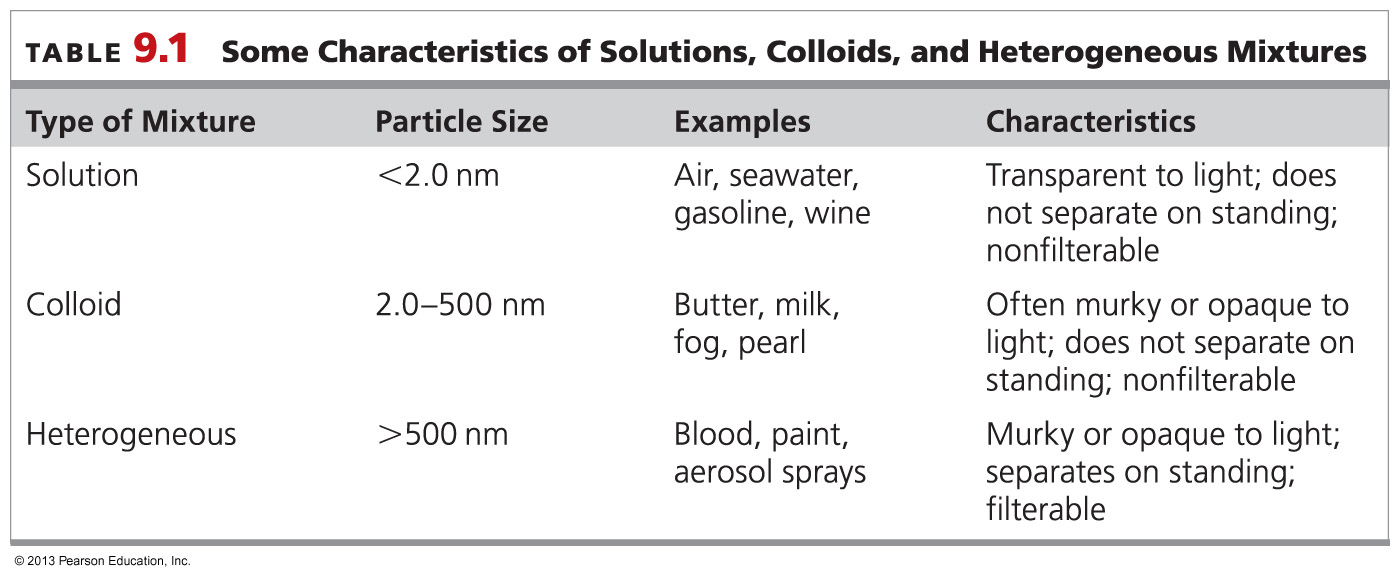 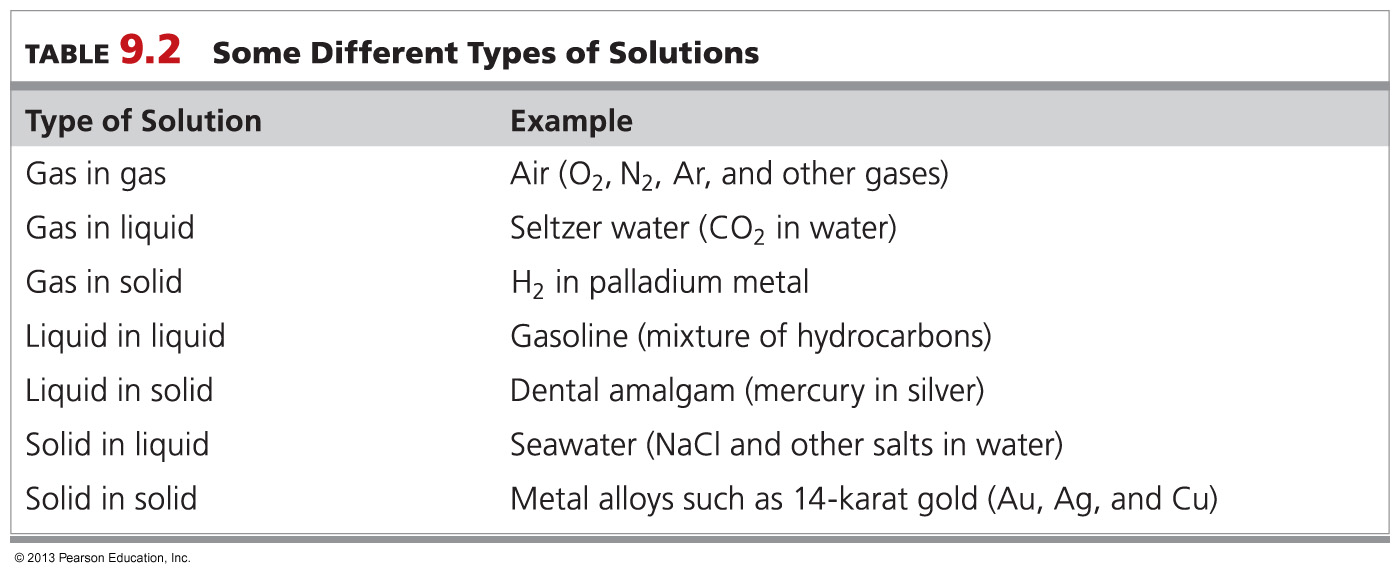 Which of the following is a solution?
After-shave cream
Blood
Gasoline
A carbonated drink
© 2013 Pearson Education, Inc.
Which of the following is a homogeneous colloidal mixture?
Air
Milk
Water
Saline solution
© 2013 Pearson Education, Inc.
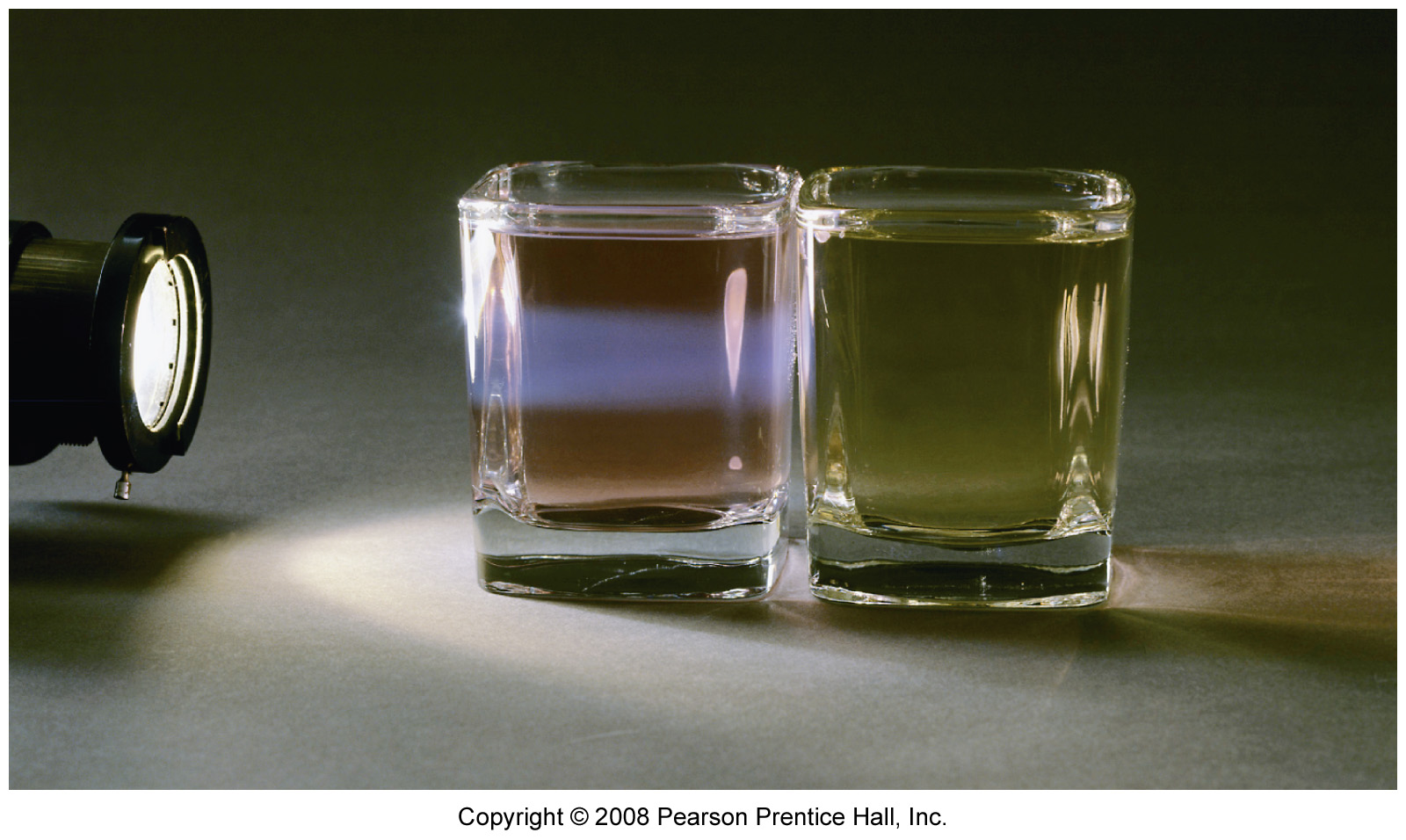 11
Tro, Chemistry: A Molecular Approach
Which of the following is a homogeneous colloidal mixture?
Air
Milk
Water
Saline solution
© 2013 Pearson Education, Inc.
9.2 The Solution Process
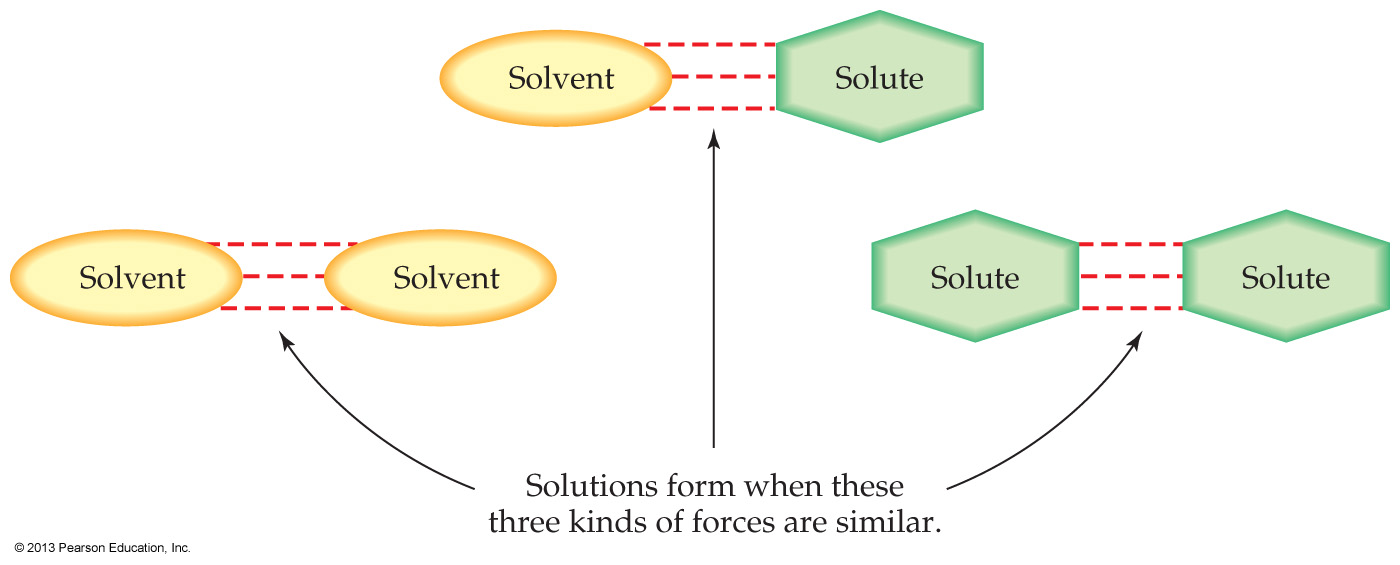 Review of molecular polarity
Electronegativities 
O = 3.5 
H = 2.1 
C = 2.5
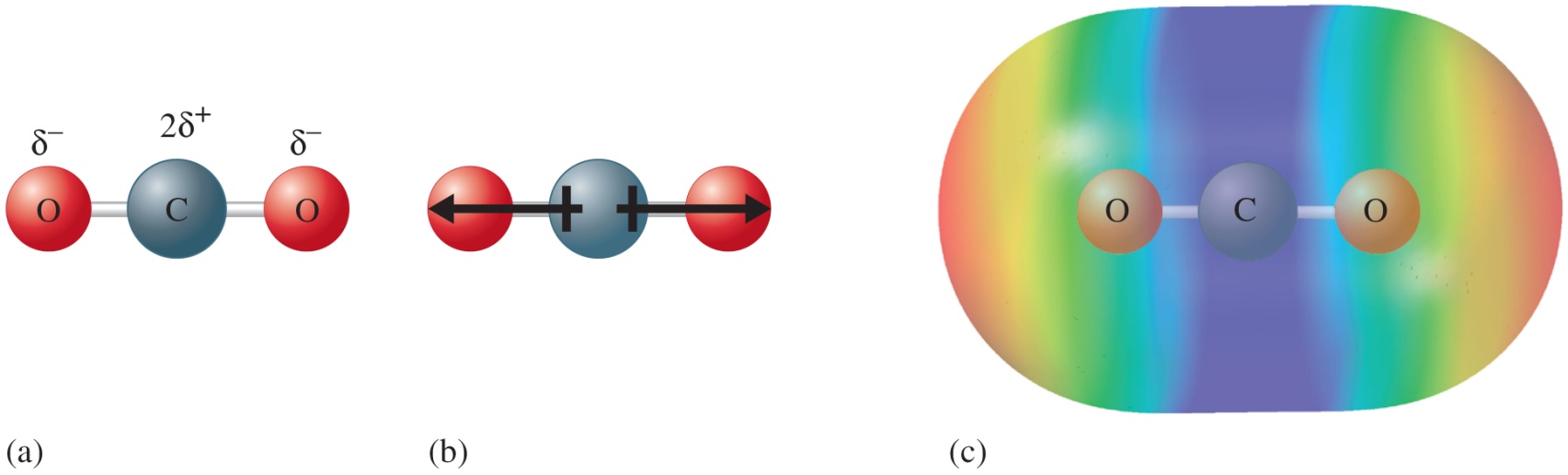 Polarity: bonds vs molecules
Molecules and their individual bonds have different rules for polarity in Intro 
Bonds are polar only where the difference in the electronegativities of the bonded atoms are 0.5 or greater
Molecules are polar whenever their shape is not symmetric
Polarity: bonds vs molecules
Ozone and hydrogen sulfide are both polar molecules – yet both have non-polar bonds
both have ‘bent’ molecular geometry 
and so are soluble in water
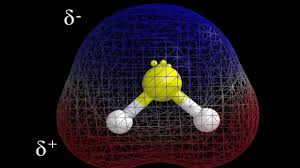 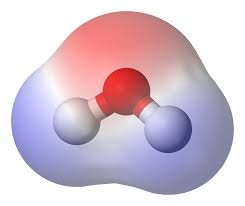 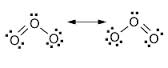 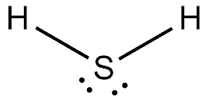 fyi
Ozone is extremely soluble in water! At 25 deg C, ozone solubility is 109 mg/l. The solubility of oxygen is 8 mg/l. So ozone is 13 times more soluble in water than oxygen 
And H2S is even more soluble in water than is ozone 
solulbility of H2S in water is 4 g dm−3 (at 20 °C) 
solubility of O3 in water is only 1.05 g L−1 (at 0 °C)
Polarity: bonds vs molecules
Carbon dioxide, on the other hand, has highly polar bonds (ΔEN = 1.0), but exhibits perfect symmetry in space (linear)
and so is non-polar 
and so has low solubility in water
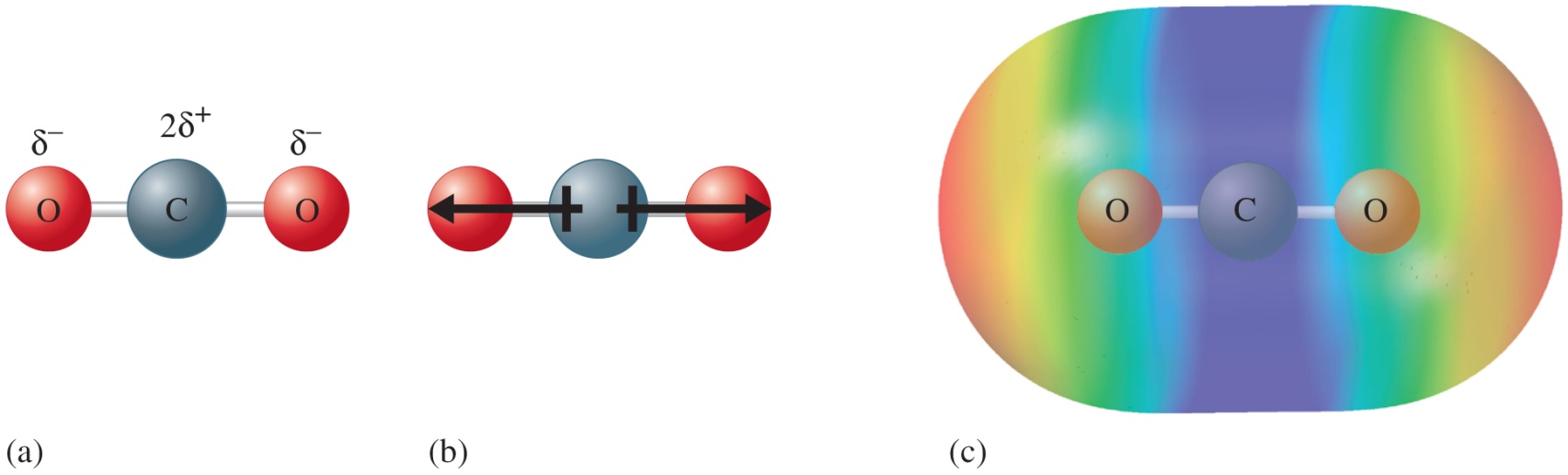 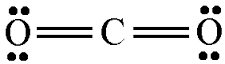 Molecular solubility in water
Any causal relationship between bond polarity and molecular polarity is too advanced a subject for intro chemistry 
meaning we will offer you no rules 
But chemists have observed that molecular solubility in water tracks molecular polarity 
(and thus tracks molecular geometry) 
but not bond polarity
Vitamin A and Vitamin C
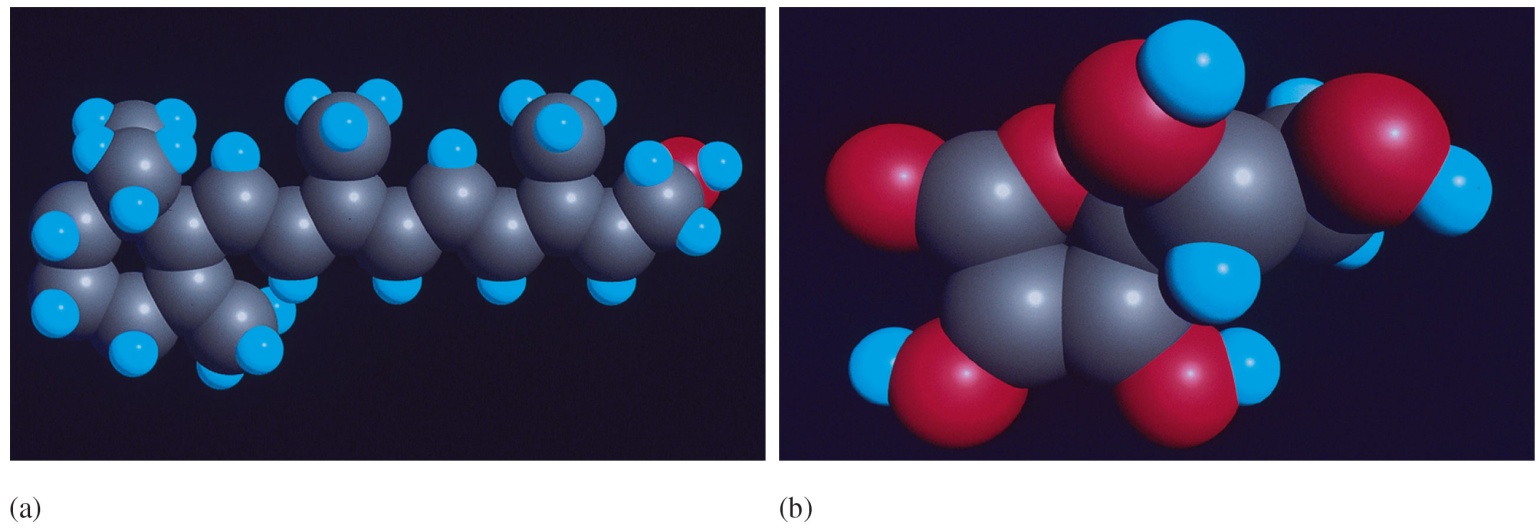 Electronegativities 
O = 3.5 
H = 2.1 
C = 2.5
Frank Cox
“Like dissolves like”
Polar solvents (H2O) dissolve polar and ionic solutes 
Nonpolar solvents (hexane) dissolve nonpolar solutes 
“Oil and water don’t mix” 
Intermolecular forces between water molecules = strong 
Intermolecular forces between oil molecules = weak
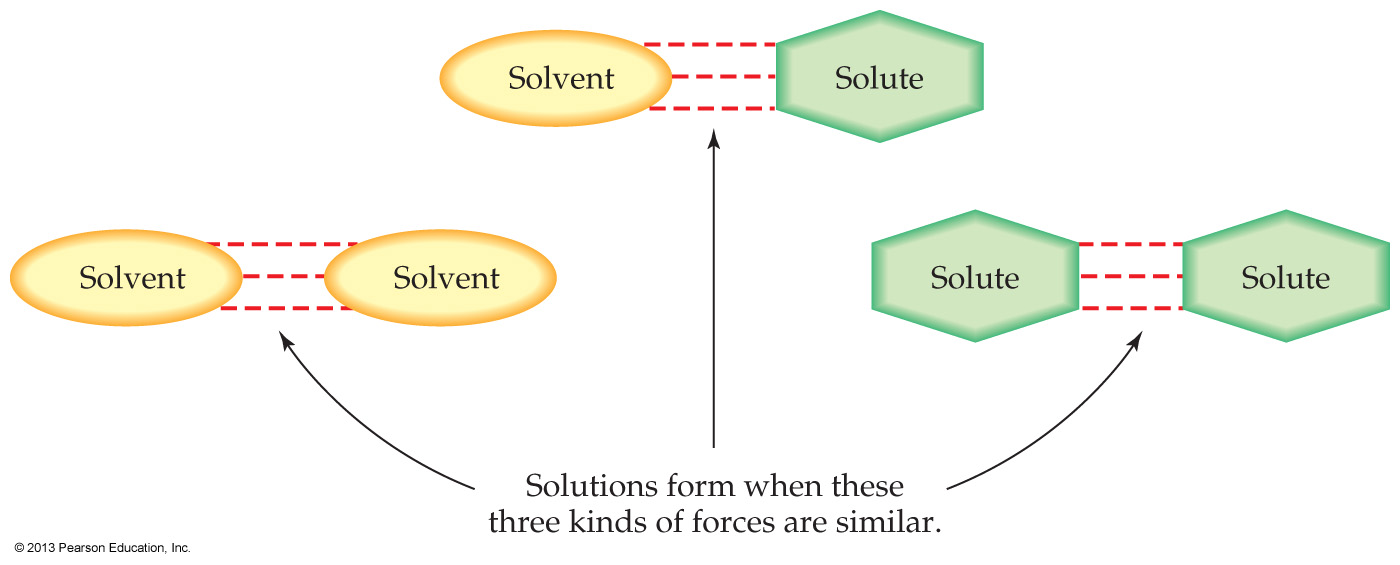 Between two strong-bonded water molecules, there is no room for an oily weak-bonded wimp
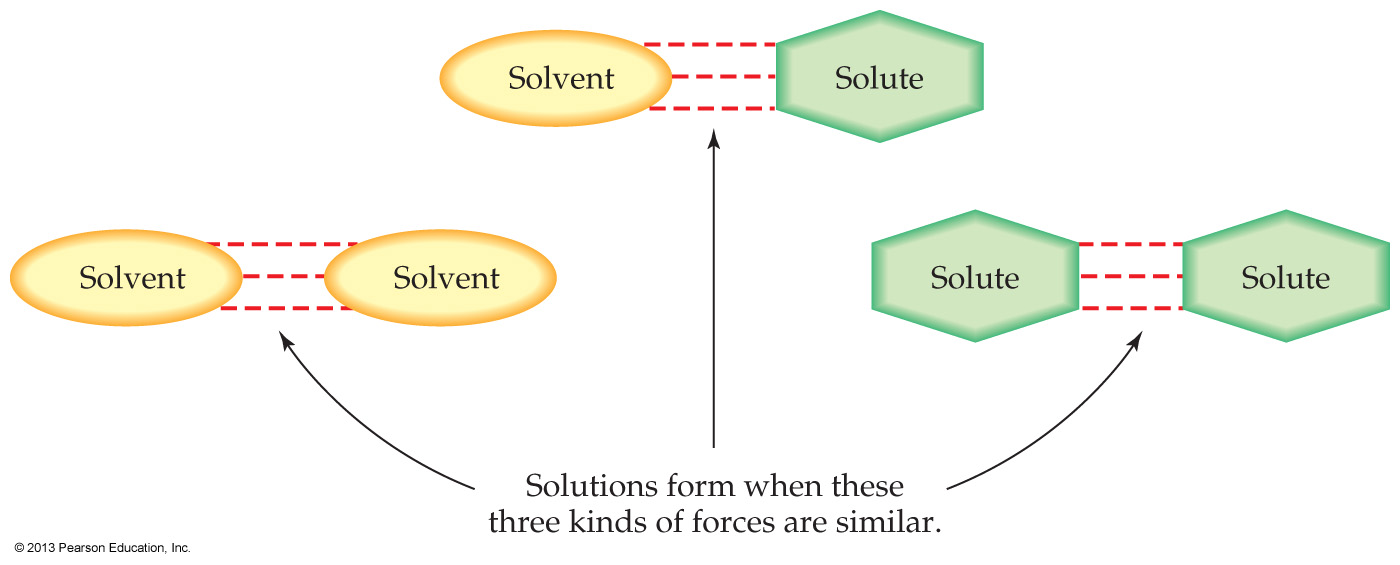 water is a highly polar molecule
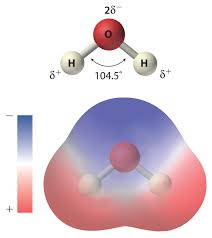 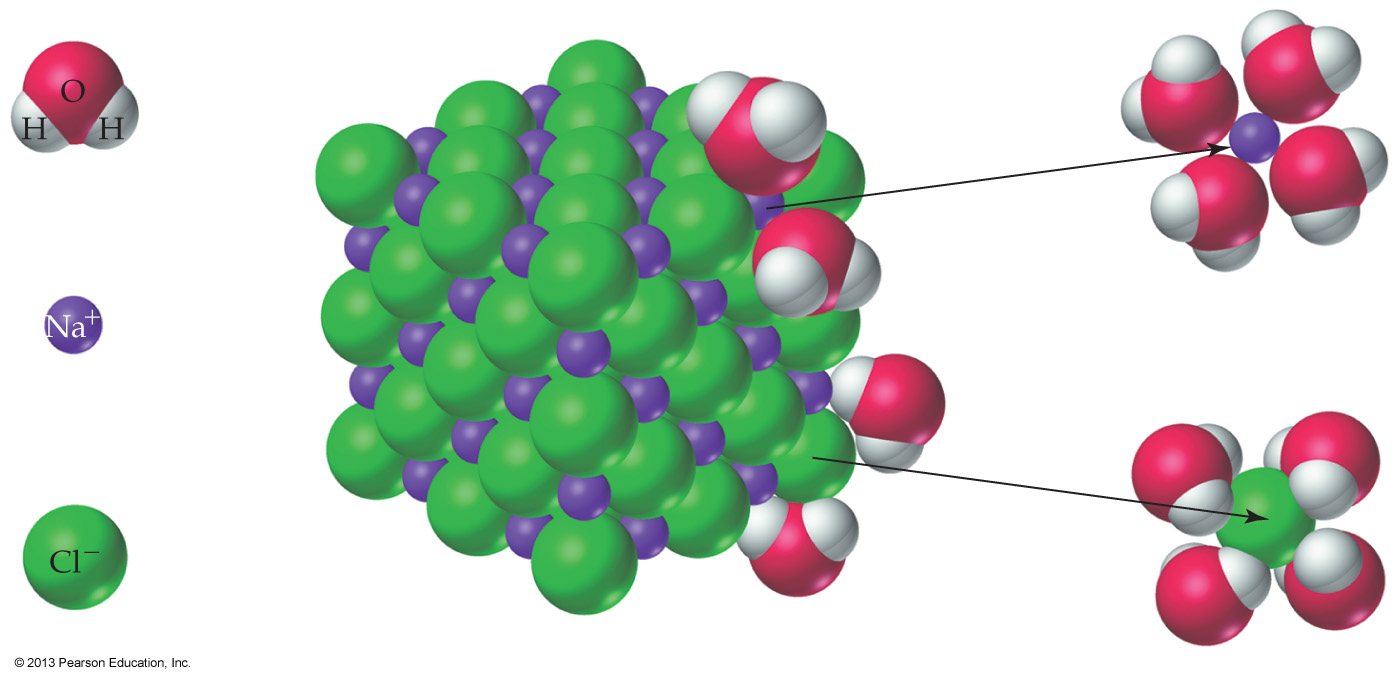 NaCl does 
dissolve in water
Positively charged Na+ ions are attracted to the negatively polarized oxygen of water 
Negatively charged Cl− ions are attracted to the positively polarized hydrogens of water 

The forces of attraction between ions and water molecules   weakens, then pulls the ions away and into solution
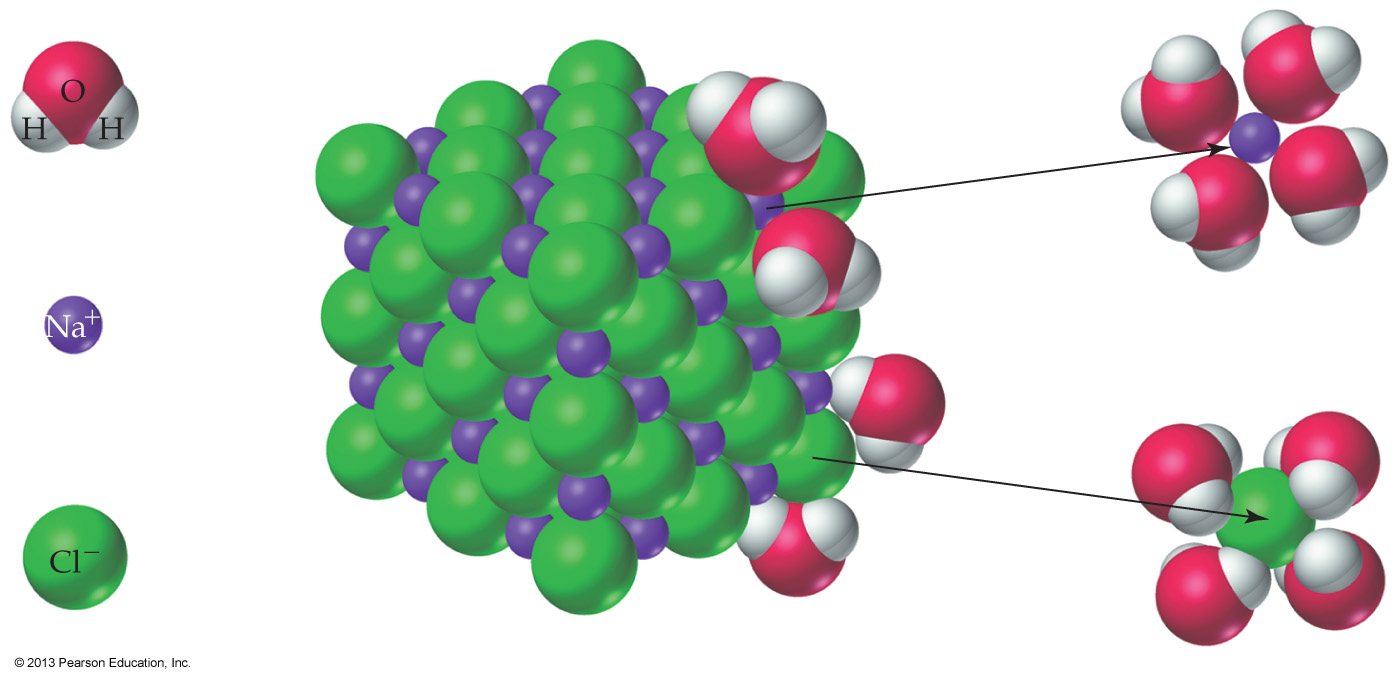 NaCl does 
dissolve in water
Once in solution, water molecules form a large electrostatic shell around each ion 
a phenomenon called solvation or hydration 

The size of this shell is what prevents NaCl fitting through a well-chosen osmotic membrane 
thus allowing the desalination of sea water by reverse osmosis
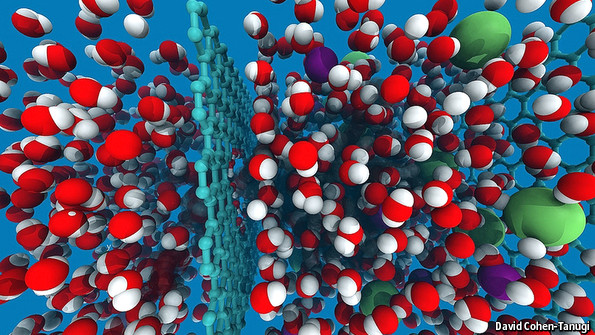 The dissolution (dissolving) of a solute in a solvent is a physical change since the solution components retain their chemical identities 
The dissolution of a substance in a solvent always has some enthalpy change associated with it 
which is used in making ‘heat packs’
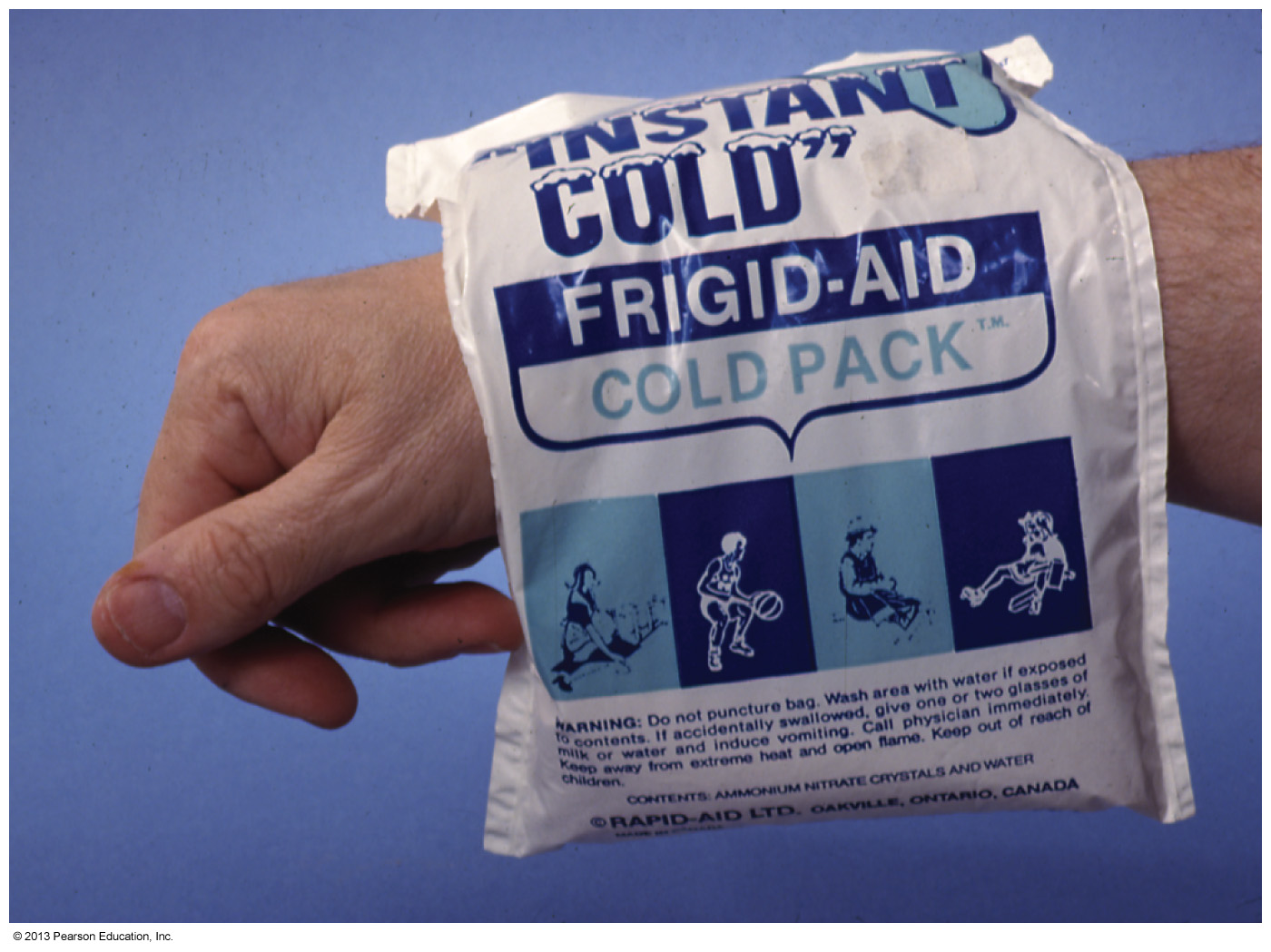 Some substances dissolve exothermically, releasing heat 
CaCl2 in water
Other substances dissolve endothermically, absorbing heat 
cooling the resultant solution 
NH4NO3 in water
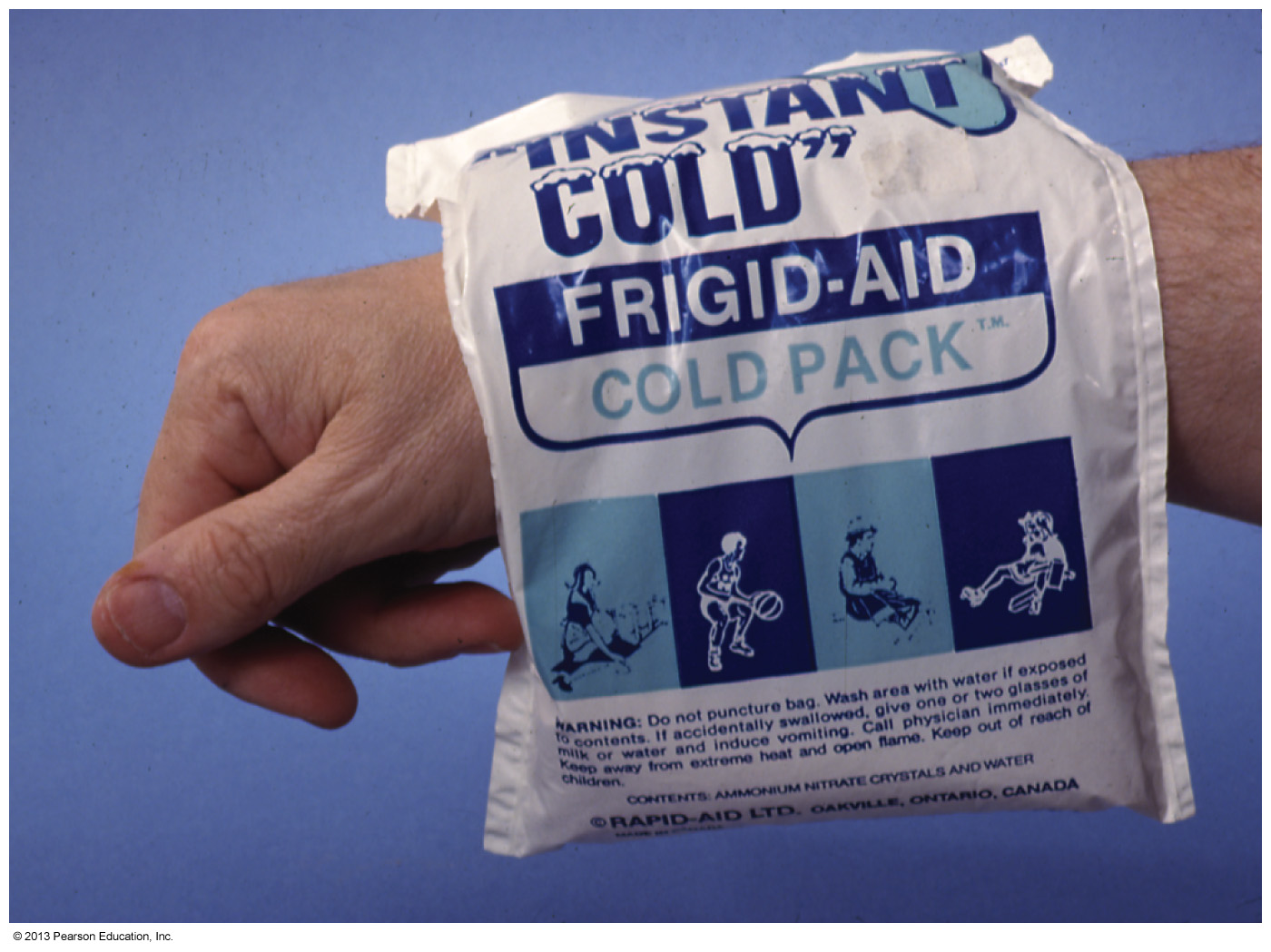 Which of the following pairs of substances would you expect to form solutions?
Benzene (C6H6) and NaOH
Methyl alcohol (CH3OH) and NaCl
Octane (C8H18) and H2O
CCl4 and Benzene (C6H6)
© 2013 Pearson Education, Inc.
9.3 Solid Hydrates (SKIP)
Some ionic compounds attract water strongly enough to hold onto water molecules even when crystalline 
forming solid hydrates 

In the formula of a hydrate, CaSO4• ½ H2O for example, the dot between the compound and the water indicates that there is one water for every two units of the ionic compound 

Ionic compounds that attract water so strongly that they pull water vapor from humid air to become hydrated are called hygroscopic
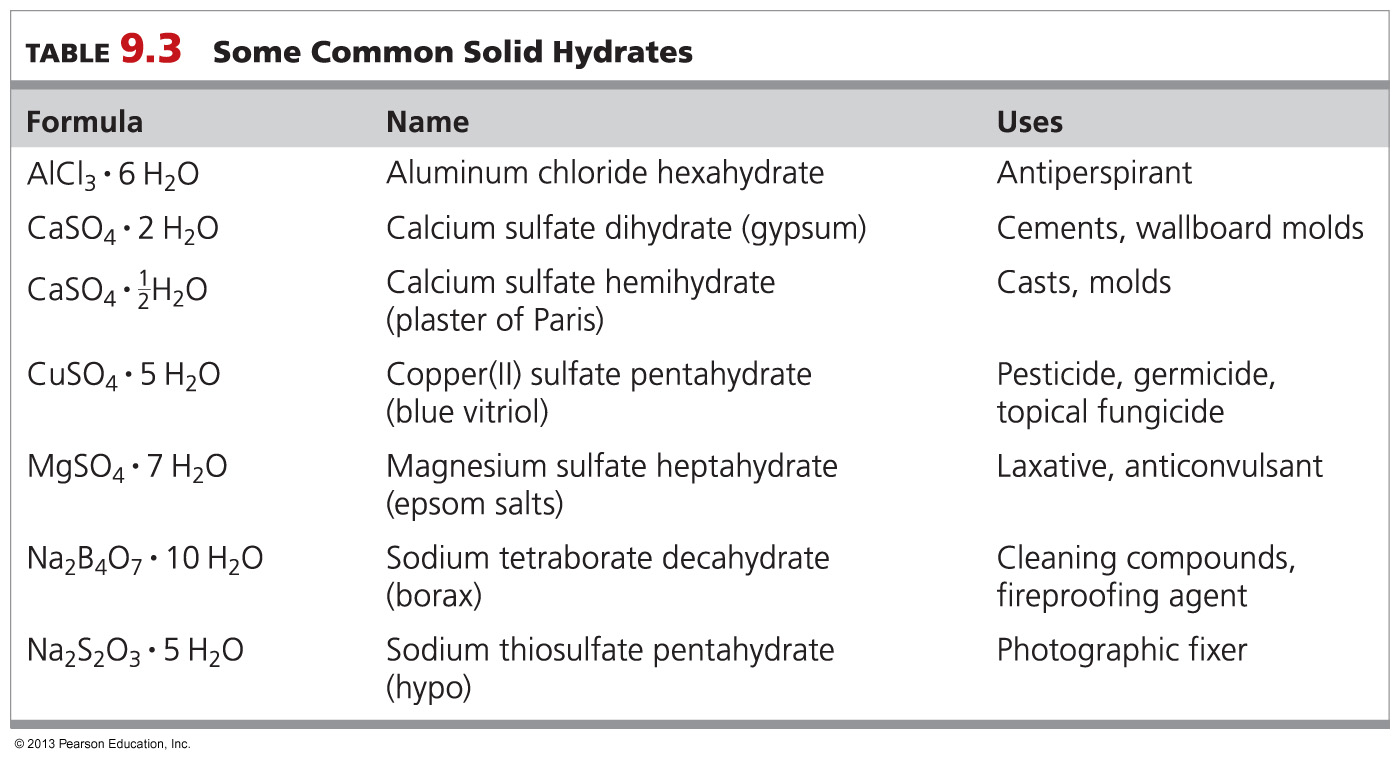 [Speaker Notes: Chapter 9, Table 9.3]
Epsom salts is a common name of magnesium sulfate heptahydrate. What is the correct formula for magnesium sulfate heptahydrate?
MgSO3. 6 H2O
MgSO4. 6 H2O
MgSO3. 7 H2O
MgSO4. 7 H2O
© 2013 Pearson Education, Inc.
9.4 Solubility
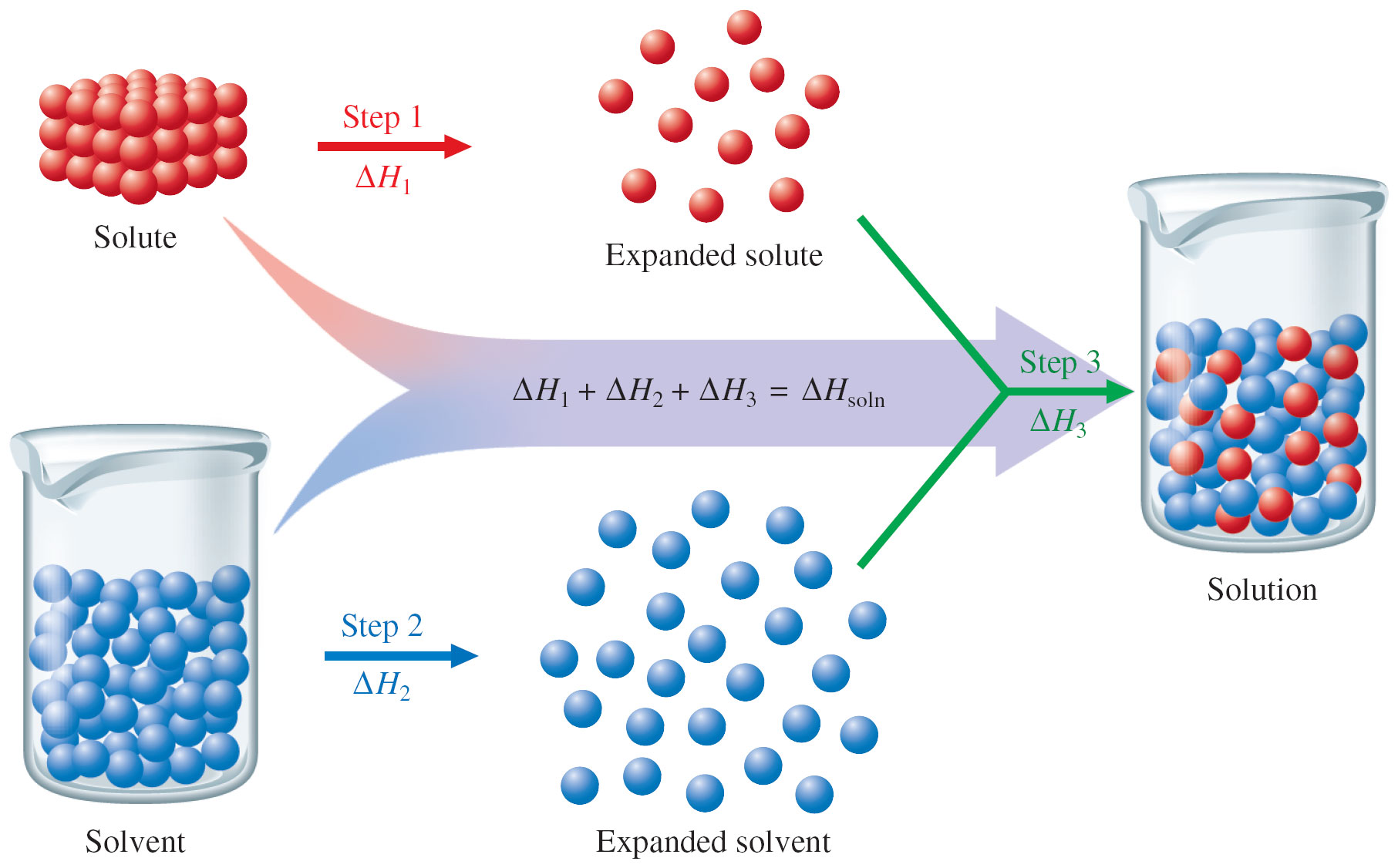 Very little theory 
Mostly observation (phenomenology)
We will define useful terms 
We will measure and build tables out of data
Miscible: Mutually soluble in all proportions 
Ethyl and methyl alcohols will continue to dissolve in water no matter how much are added 

But most substances reach a solubility limit beyond which no more will dissolve in water 

Solubility: The maximum amount of a substance that will dissolve in a given amount of solvent at a specified temperature
Solubility in water
Only 9.6 g of sodium hydrogen carbonate (baking soda) will dissolve in 100 mL of water at 20 °C, for instance 
but 204 g of sucrose will dissolve under the same conditions
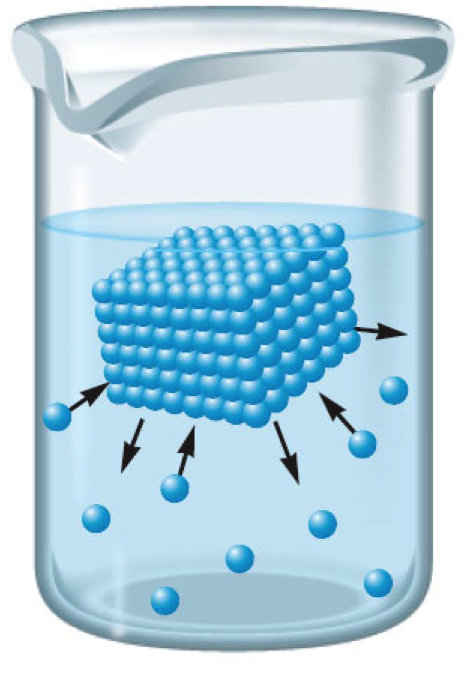 Saturated solution: Contains the maximum amount of dissolved solute at equilibrium 
No more than 35.8 g of NaCl will dissolve in 100 mL of water at 20 °C 
Any amount above this limit    sinks to the bottom of the container as a solid
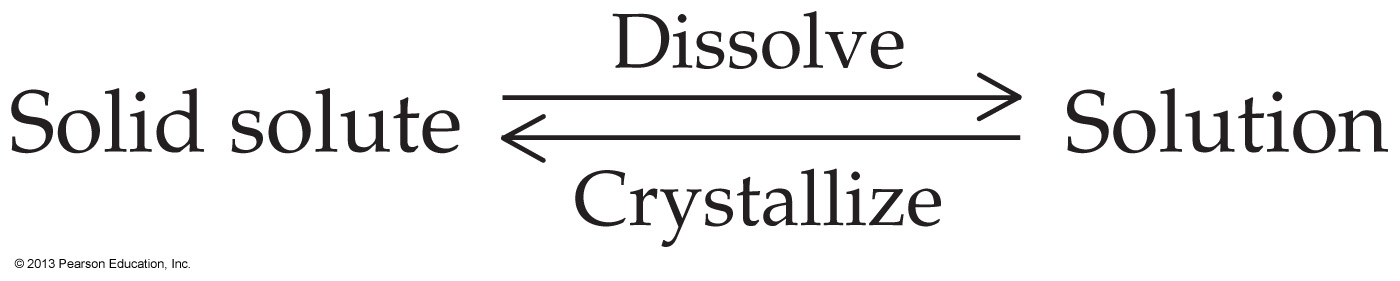 A saturated solution is in a state of dynamic equilibrium:
9.5 The Effect of Temperature on Solubility
More phenomenology
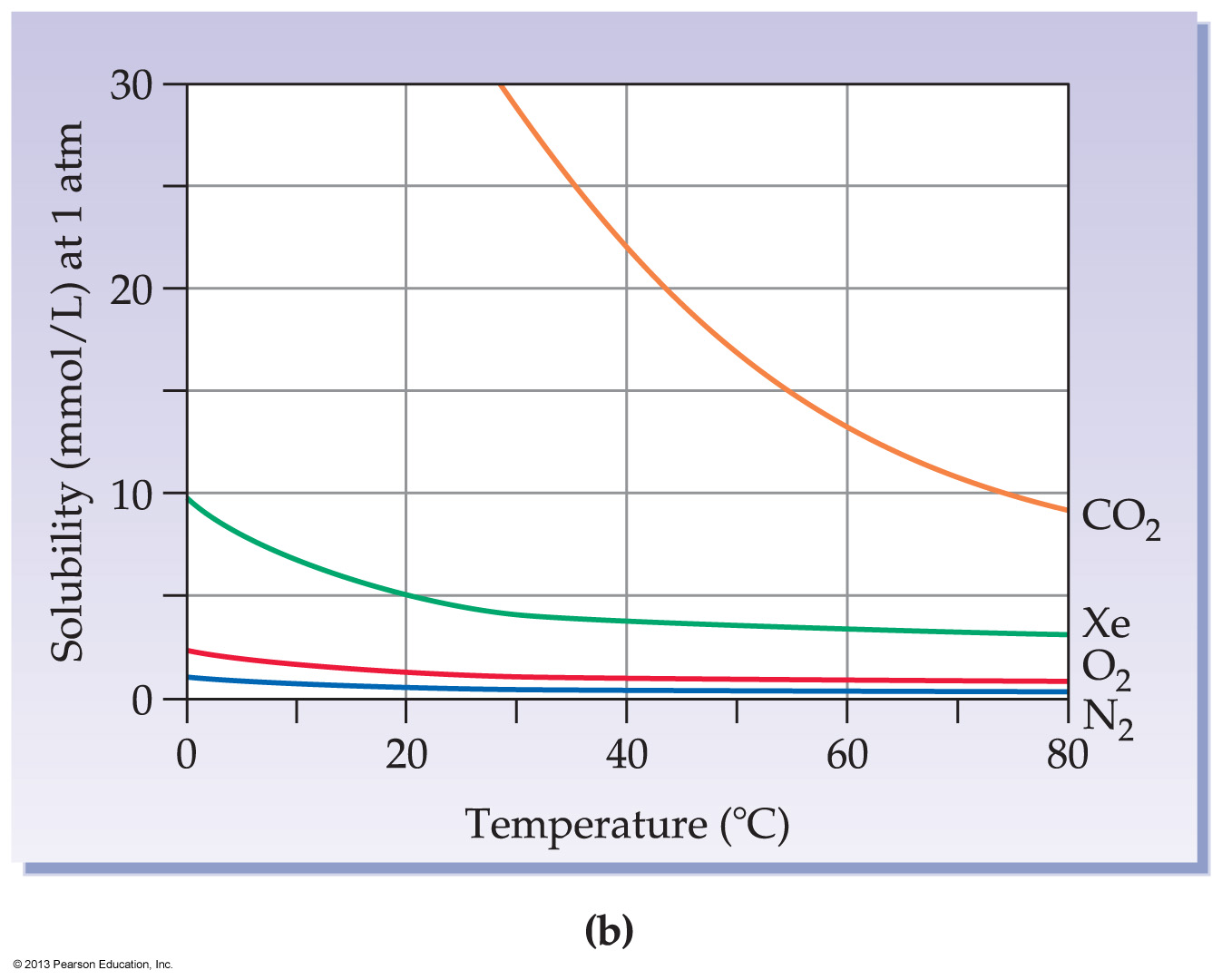 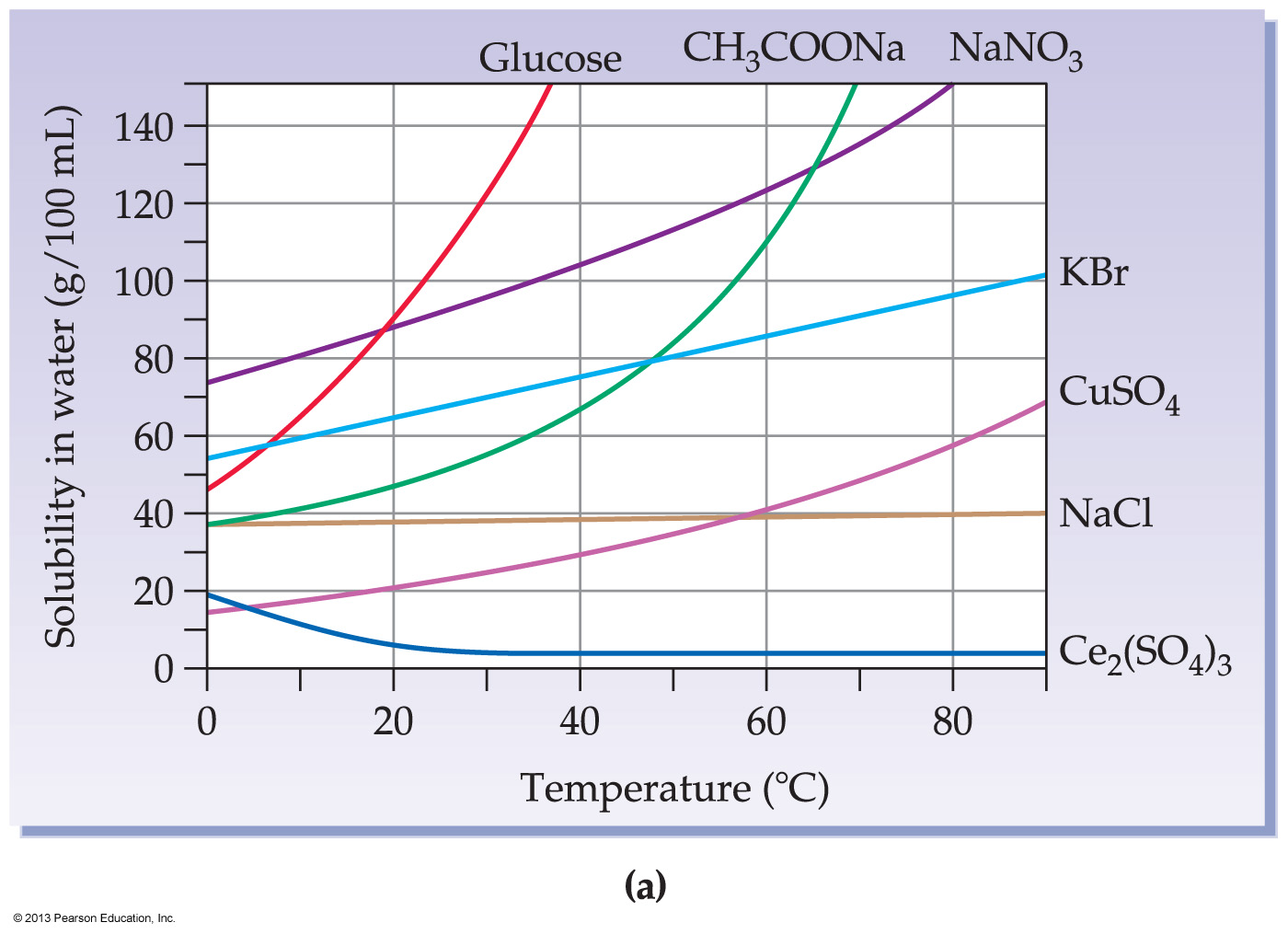 Temperature often has a dramatic effect on solubility, but is very unpredictable 
In Intro, most solids become more soluble as temperature rises, while the solubility of gases always decreases 
but check out NaCl  and Ce2(SO4)3
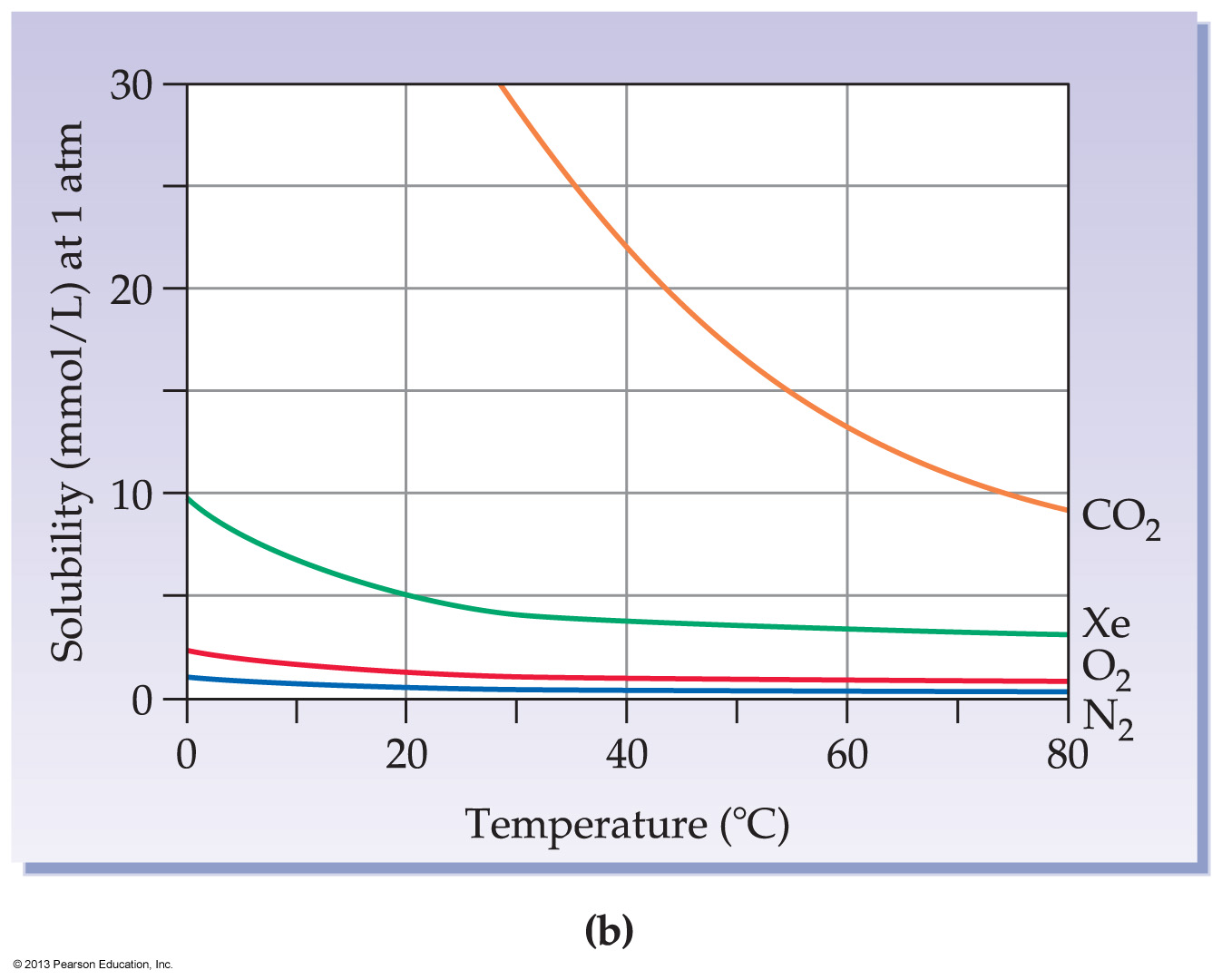 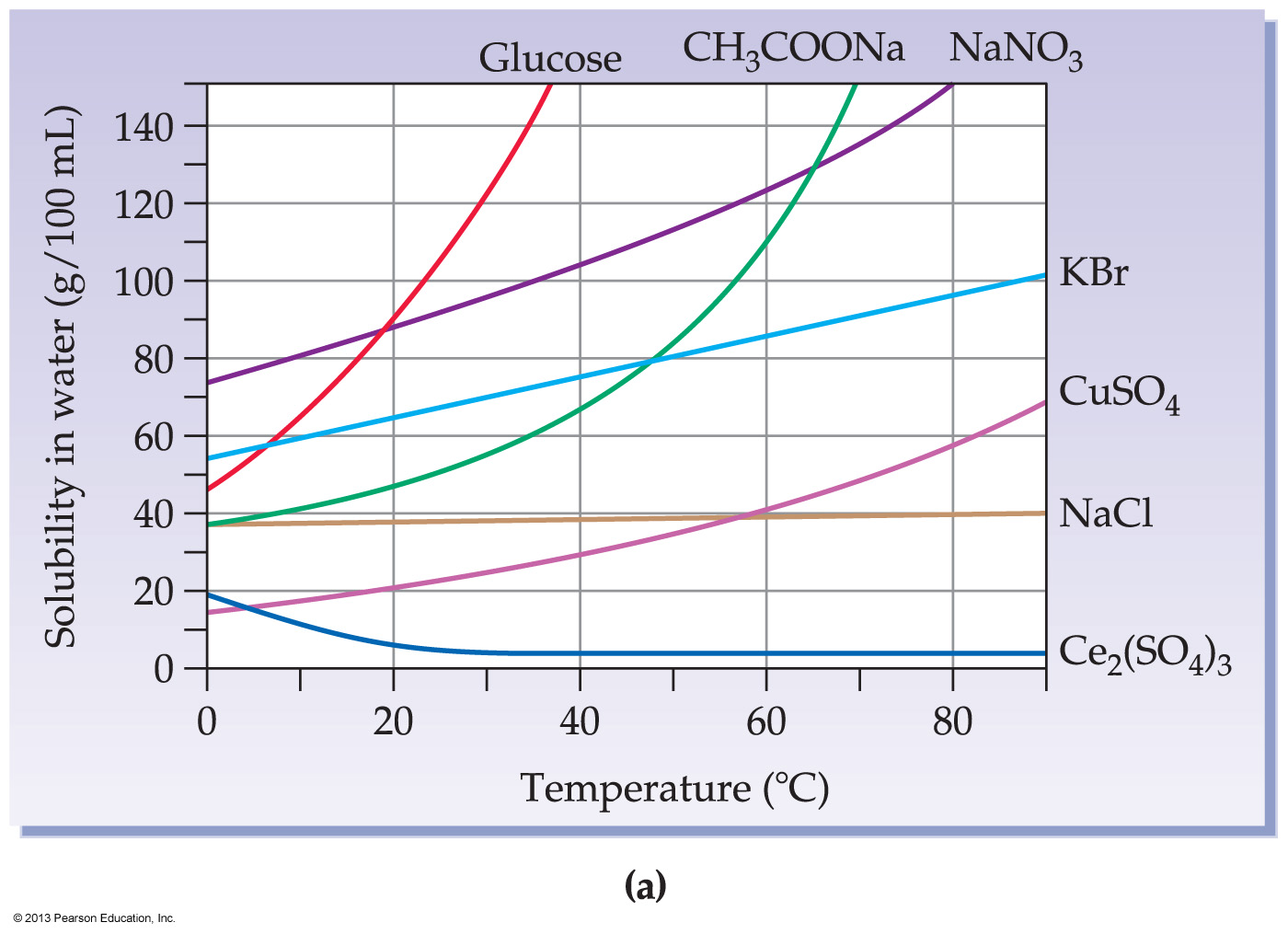 supersaturated solutions
Those solids that are substantially more soluble at high temperature than at low temperature can form supersaturated solutions 
Once cooled, these solutions are unstable 
and precipitate with dramatic effect when disturbed
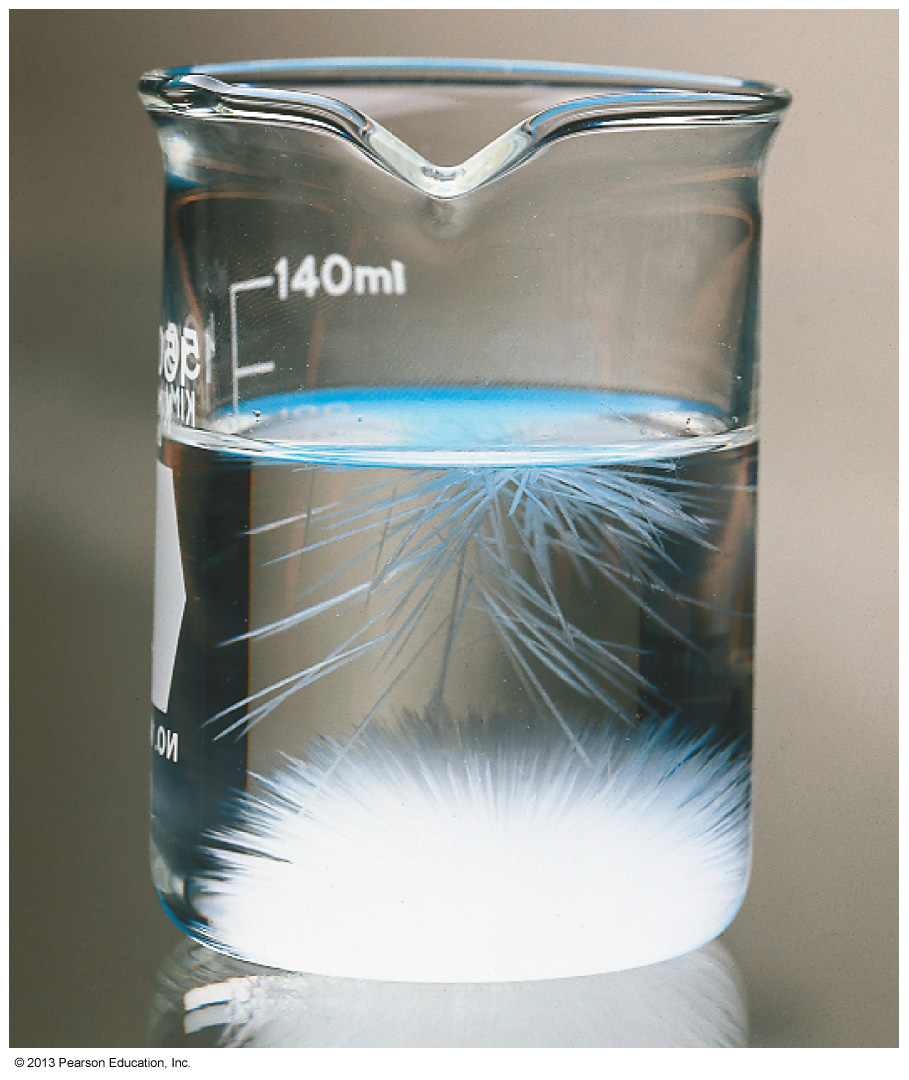 Addition of heat always decreases the solubility of gases in Intro Chem
So as water temperature increases 
the concentration of gases like oxygen decrease 
killing fish that cannot tolerate low oxygen levels
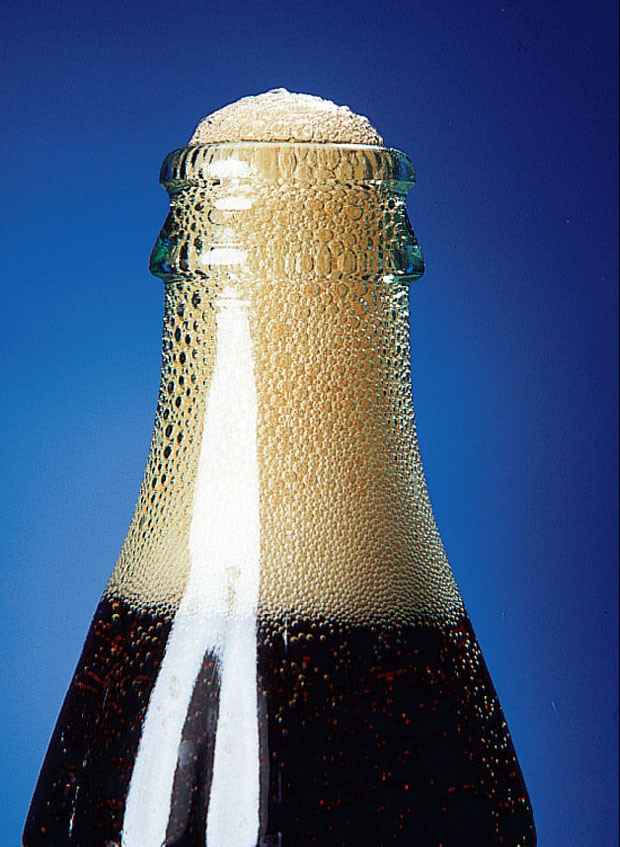 Pop quiz
Heating a can of pop before opening will reduce fizzing:
 T or F
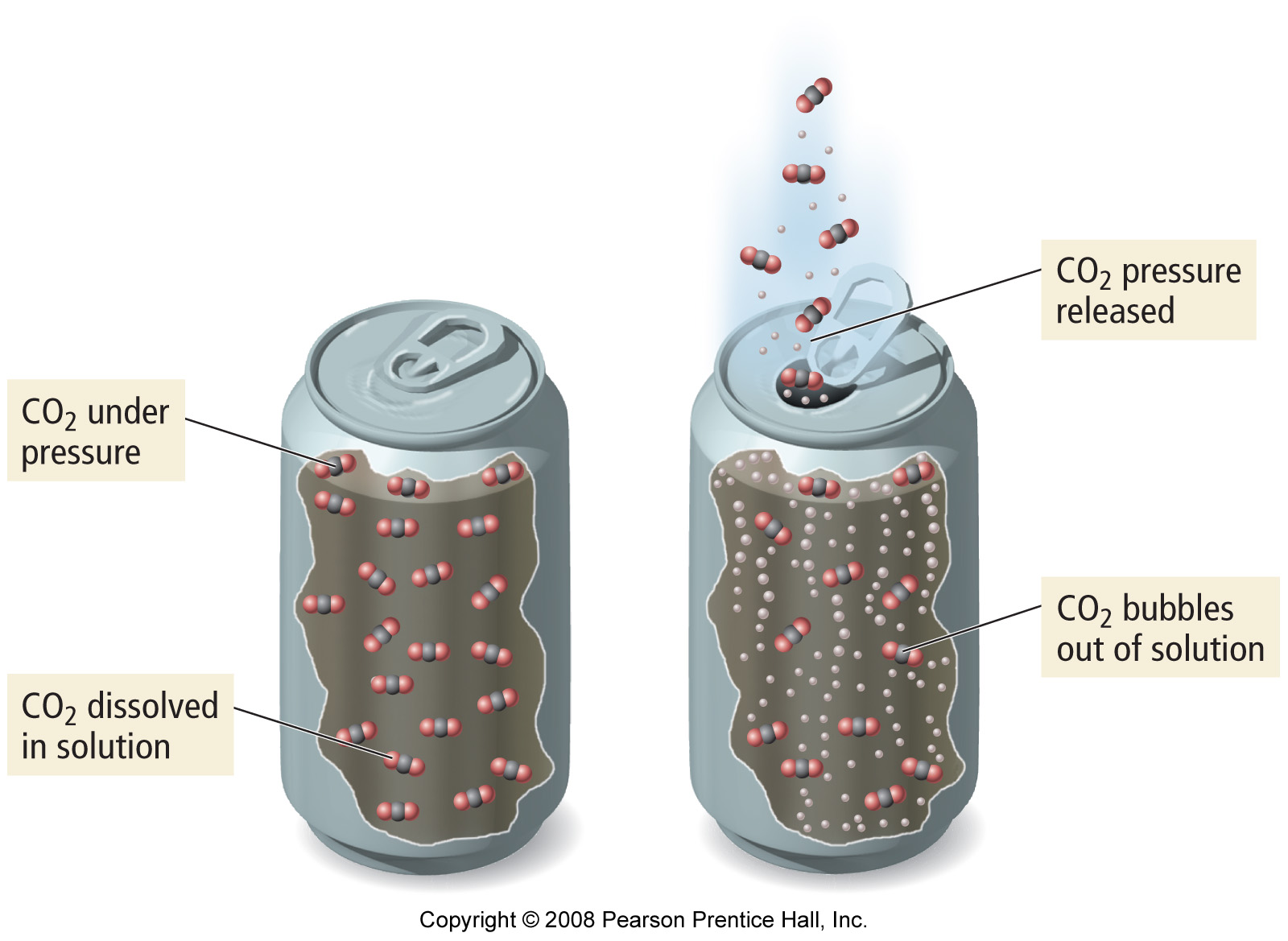 Worked example 9.2
From the following graph of solubility versus temperature for O2: 
Estimate the concentrations of oxygen dissolved in water at 25°C and at 35°C
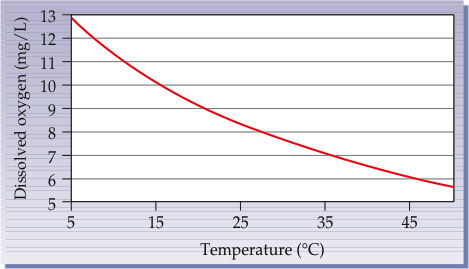 From the graph we estimate that the solubility of O2 
at 25 °C is approximately 8.3 mg/L 
at 35 °C is 7.0 mg/L
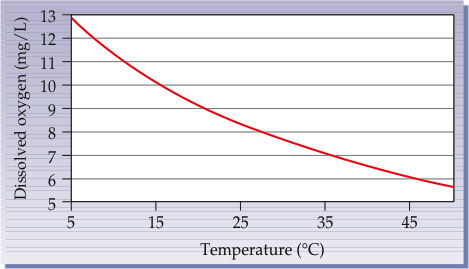 By what percentage does the concentration of O2 change as the temperature rises to 35oC?
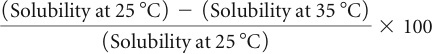 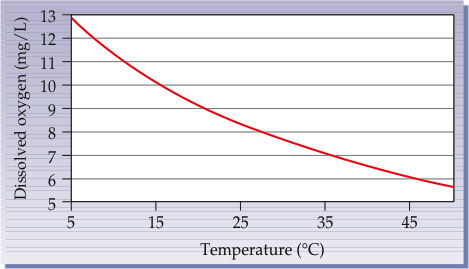 From the graph we estimate that the solubility of O2 
at 25 °C is approximately 8.3 mg/L 
 at 35 °C is 7.0 mg/L
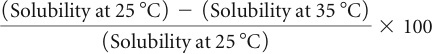 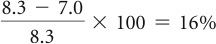 This has enormous climactical impact!
9.6 The Effect of Pressure on Solubility: Henry’s Law
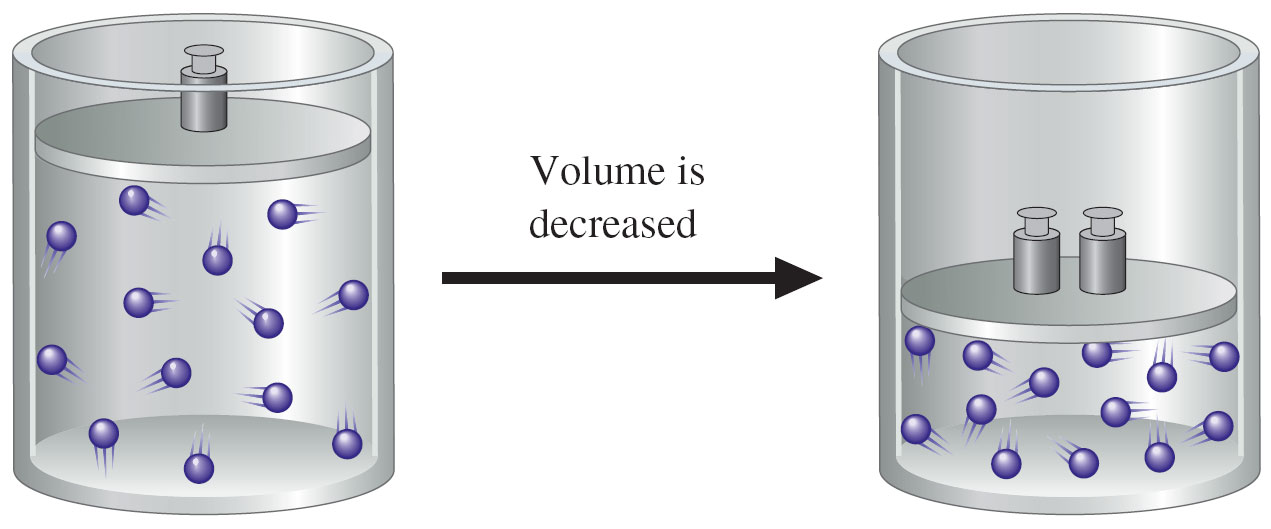 Increasing pressure increases concentration of a gas
Pressure has no effect on the solubility of solids or liquids in water – because they are not compressible
But pressure has a powerful effect on the solubility of gases
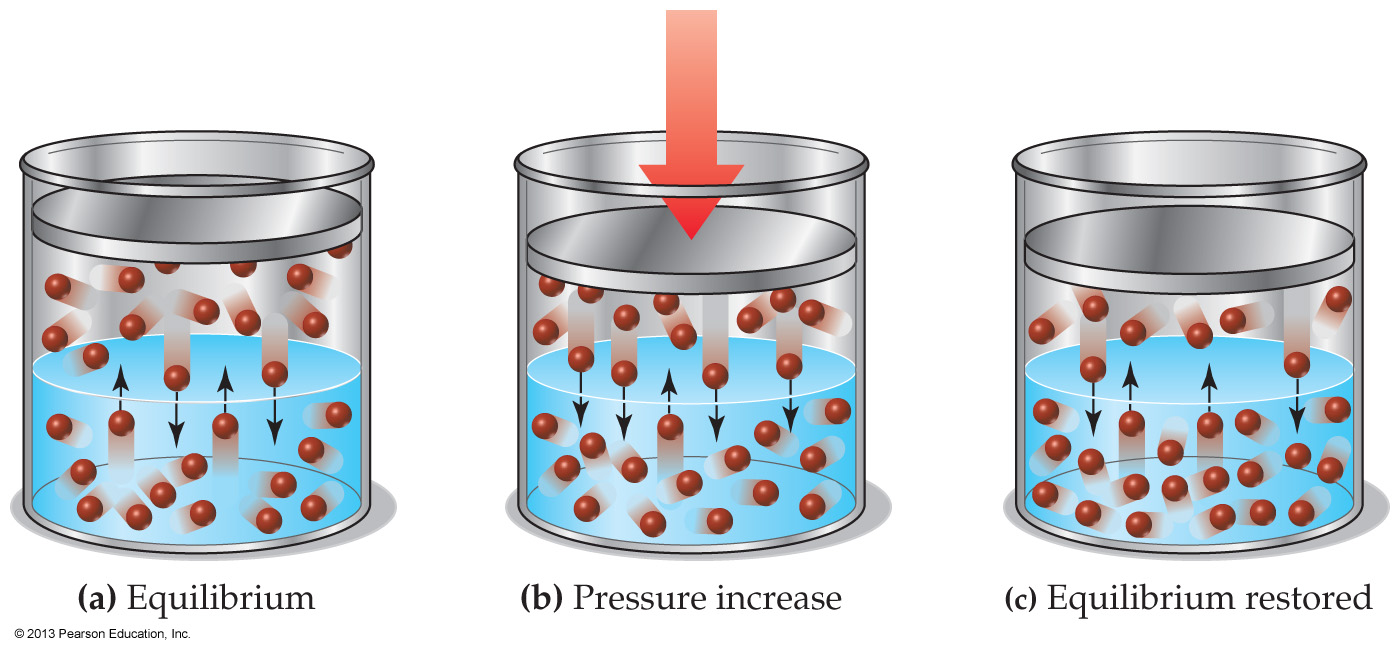 Henry’s law: The solubility of a gas is directly proportional to the partial pressure of the gas – if the temperature is held constant
A Gaseous Solute
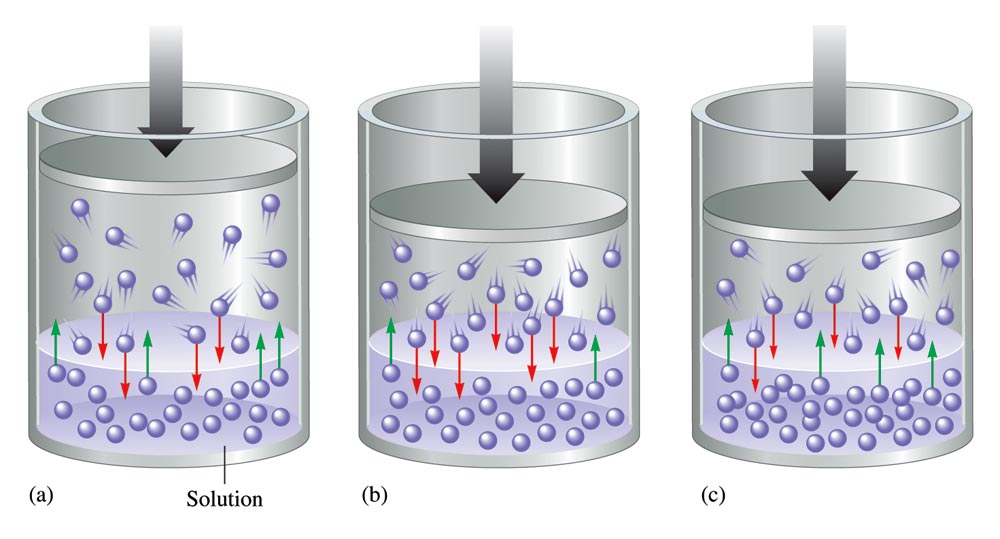 Increasing pressure on the gas increases the  concentration of the gas right above the liquid
This in turn, is what increases the concentration of the gas within the liquid
Copyright © Cengage Learning. All rights reserved
51
An exercise for the student
Henry’s law can also be explained using Le Châtelier’s principle
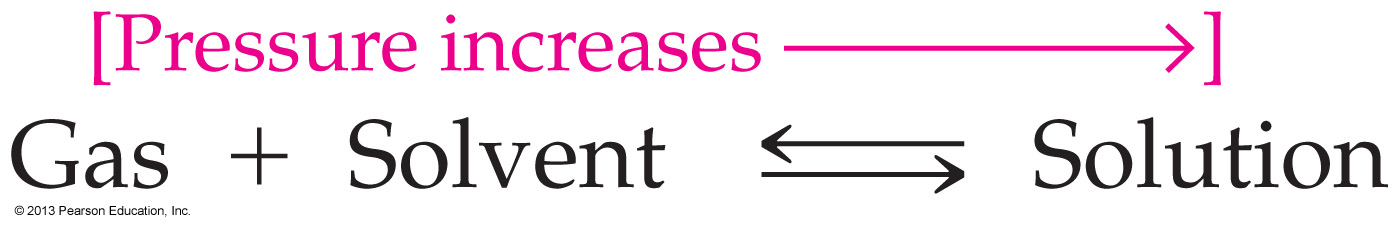 When the system is stressed by increasing the pressure of the gas, more gas molecules go into solution to relieve the increased pressure  
When the pressure of the gas is decreased, more gas molecules come out of solution to relieve the decrease
Remember partial pressure
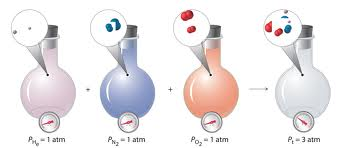 For a mixture of ideal gases in a container 
		PTotal  =  P1 + P2 + P3 + . . . 

The total pressure exerted is the sum of the pressures that each gas would exert if it were alone
53
Remember partial pressure
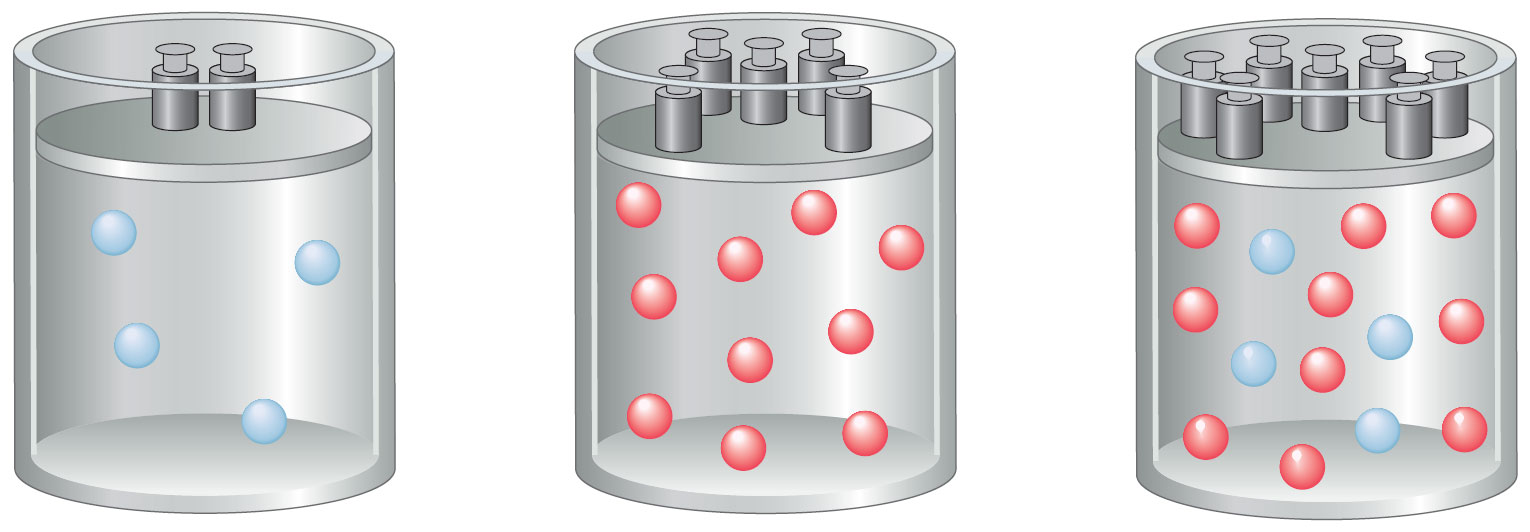 54
Henry’s law:	Cgas in solution = kP 		

		C  =  concentration of dissolved gas in solution
		k  =  constant (find in tables) for a solution
		P  =  partial pressure of gas solute above the solution

Amount of gas dissolved in a solution is directly proportional to the partial pressure of the gas above the solution.
Copyright © Cengage Learning. All rights reserved
55
So partial pressure can be used to determine the concentration of gas in a solution 
If the partial pressure of a gas over a solution changes while the temperature is constant, the new solubility of the gas can be found easily:
An increase in which of the following will result in an increase in the solubility of oxygen in water?
Partial pressure of oxygen over the solution
Temperature
Total pressure over the solution by the addition of helium
Volume of water
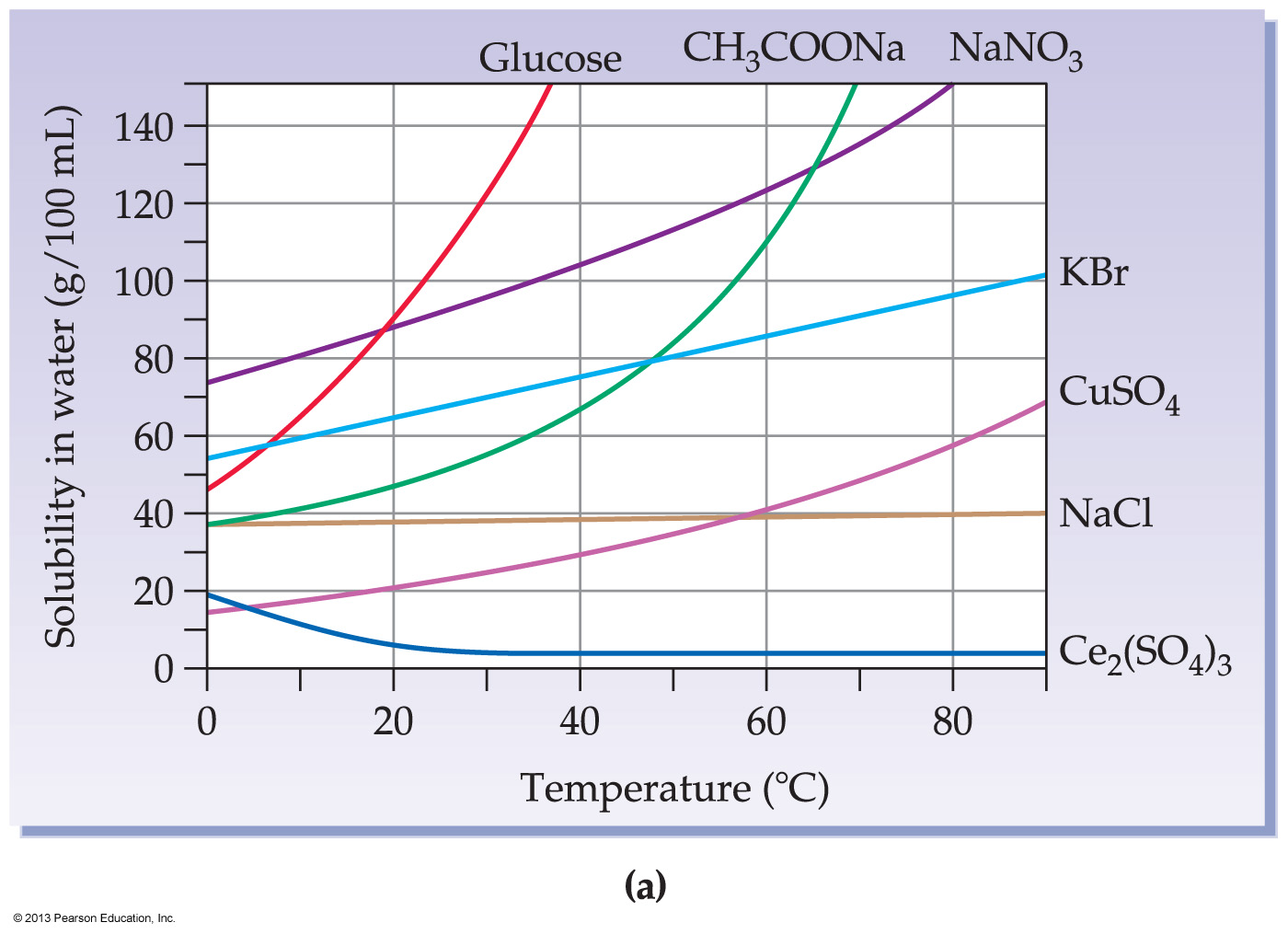 © 2013 Pearson Education, Inc.
Worked example 9.3
At a partial pressure of oxygen in the atmosphere of 159 mmHg, the solubility of oxygen in blood is 0.44 g/100 mL. 
What is the solubility of oxygen in blood at 11,000 ft, where the partial pressure of O2 is 56 mmHg?

According to Henry’s law, the solubility of the gas divided by its pressure is constant:

Of the four variables in this equation, we know P1, C1, and P2, so we need to find C2
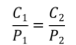 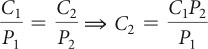 P1 = 159 mm Hg
C1 = 0.44 g/100 mL
P2 = 56 mm Hg 
C2 = ?
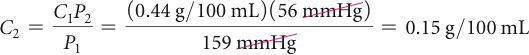 9.7 Units of Concentration
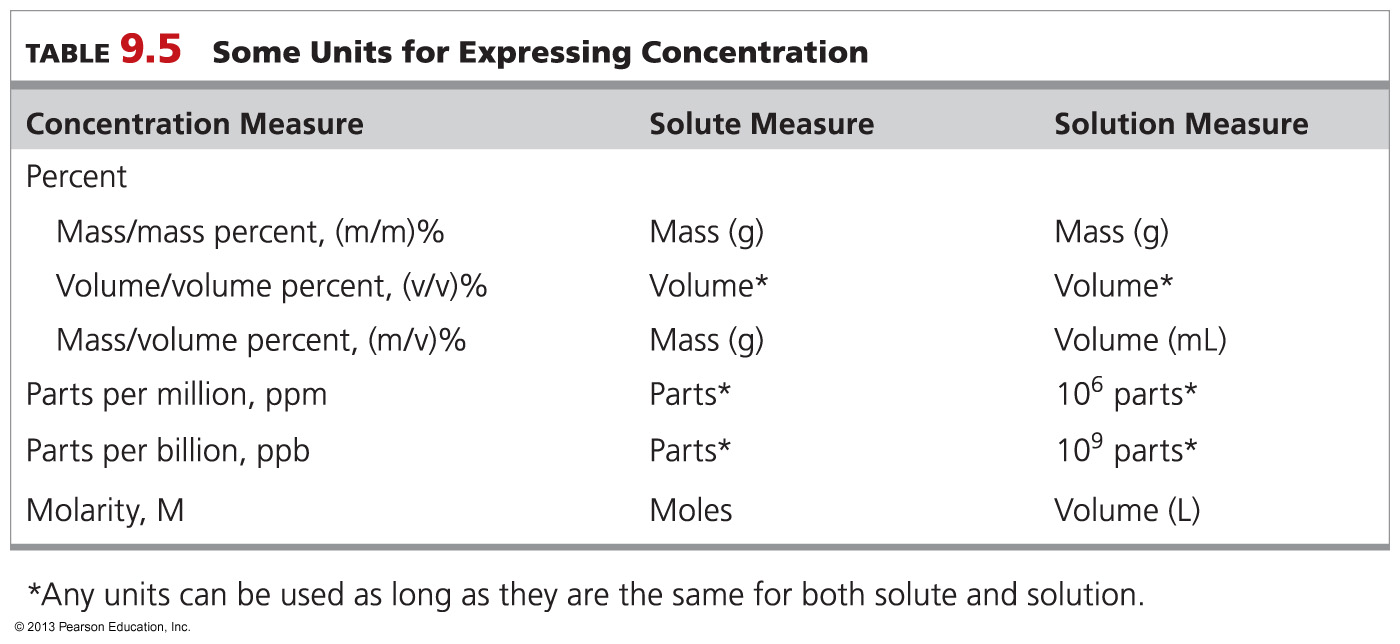 Experiment 23: Concentration of a Sodium Chloride Solution 

This lab covers in detail most of this section.
Percent Concentrations
1) For solid solutions (eg, brass) concentrations are typically expressed as mass/mass percent concentration, (m/m)%:
2) For liquid solutions, concentrations are expressed as volume/volume percent concentration, (v/v)%:
What is the mass percent of glucose in a solution that contains 25 g of water and 4.2 g of glucose?
16.8%
17%
14.4%
85.6%
© 2013 Pearson Education, Inc.
How many milliliters of methanol are needed to prepare 250 mL of a 3.5% (v/v) solution?
83 mL
8.3 mL
88 mL
8.8 mL
© 2013 Pearson Education, Inc.
volume/volume percent concentration
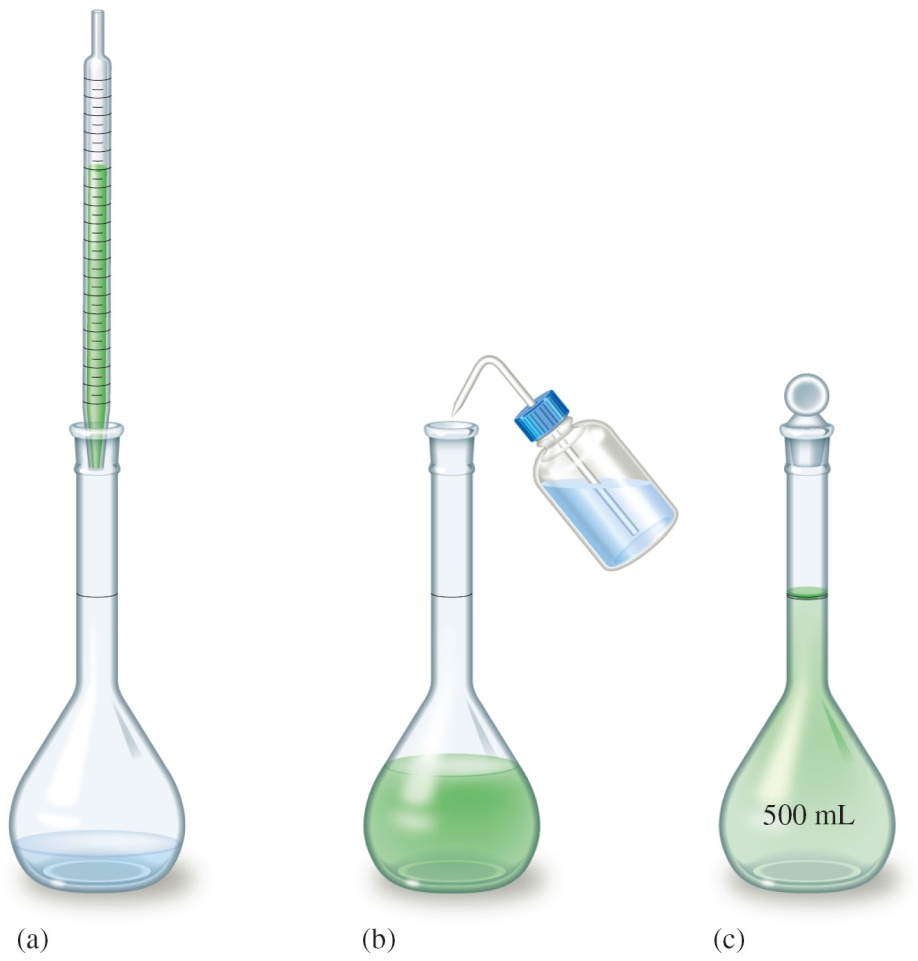 Percent Concentrations
3) A third ‘percent’ method is to give the number of grams of solute as a percentage of the number of milliliters 
This is mass/volume percent concentration, (m/v)%:
mass/volume percent concentration
12.0 grams of sucrose are added to a volumetric flask.
Enough water is added to bring the final dissolved volume to 500 mL.

What is the mass/volume percent concentration?
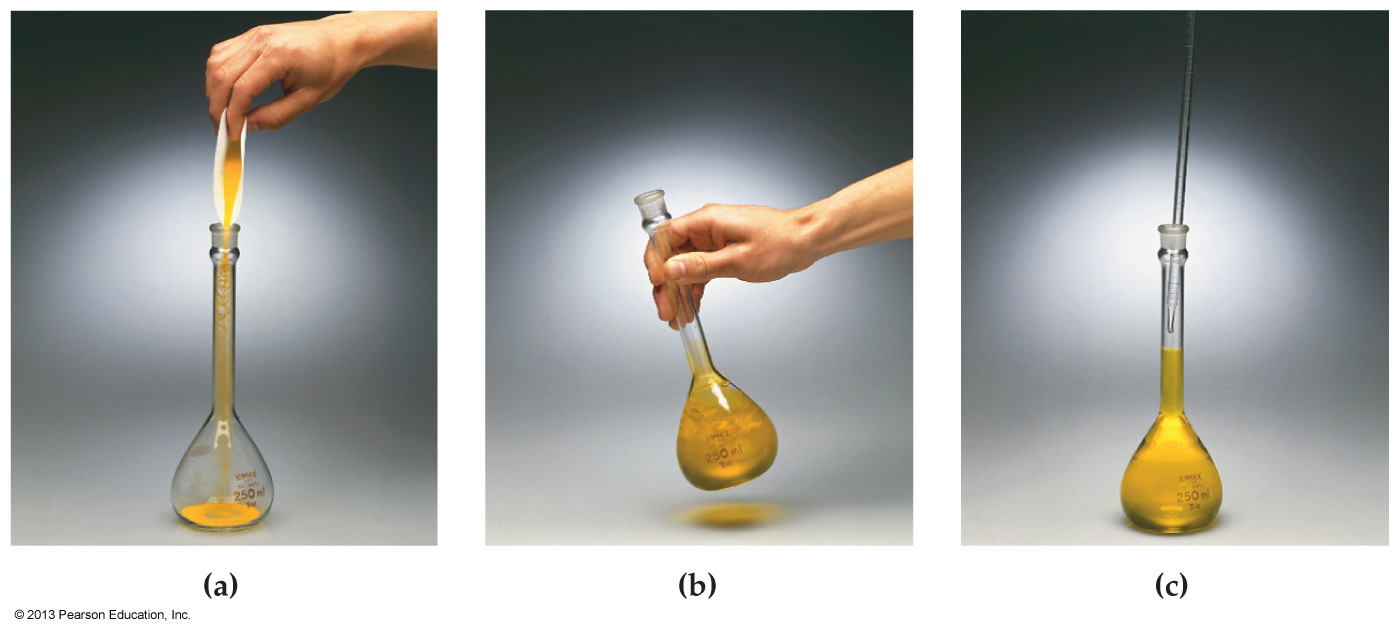 The procedure
The appropriate amount of solute is weighed and placed in a volumetric flask 
Enough solvent is then added to dissolve the solute 
Additional solvent is then added to reach final volume
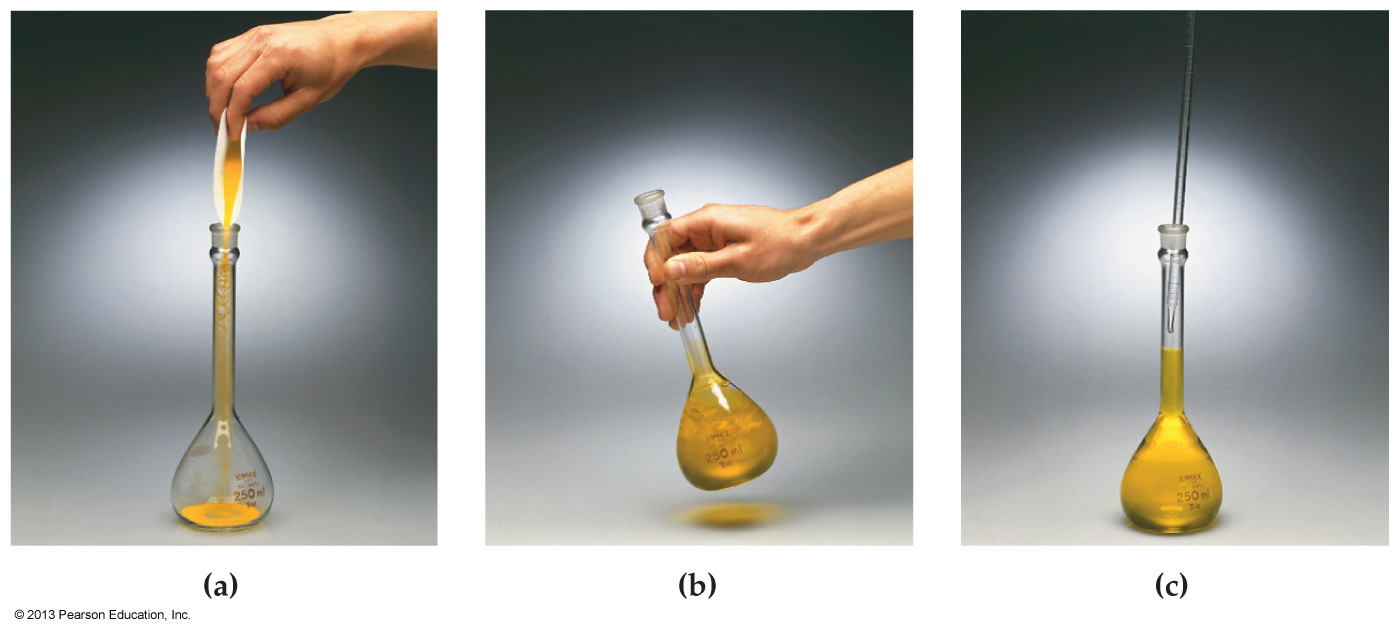 An exercise for the student
Parts per Million (ppm) or Parts per Billion (ppb)
When concentrations are very small, as often occurs in dealing with trace amounts of pollutants or contaminants, it is more convenient to use parts per million (ppm) or parts per billion (ppb) 
The “parts” can be in any unit of either mass or volume as long as the units of both solute and solvent are the same:
Mole/Volume Concentration: 
The most generally useful way of expressing concentration in the laboratory is molarity (M), the number of moles of solute dissolved per liter of solution
Definition: A solution of a given molarity is prepared by dissolving the solute in enough solvent to give a final solution volume of 1.00 L 
not by dissolving it in an initial volume of 1.00 L 

Important: Molarity can be used as a conversion factor to relate the volume of a solution to the moles of solute it contains – we will do a couple of these
fyi
Moles of solute needed for a one liter solution are converted into grams 
Here, the weighed solute is added to a 1 liter volumetric
Enough solvent is added to dissolve with swirling
The volumetric is carefully diluted to 1 liter with solvent
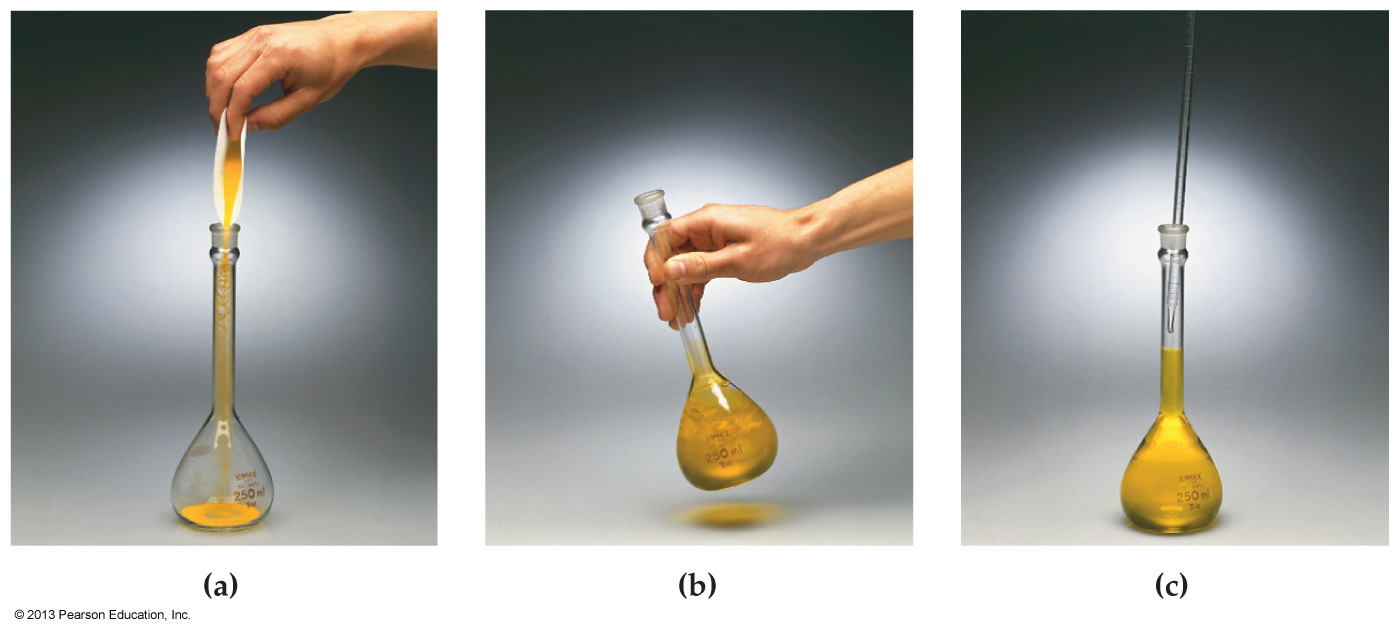 Worked Example 9.10  Molarity as Conversion Factor: Molarity to Mass
A blood concentration of 0.065 M ethyl alcohol (EtOH) is sufficient to induce coma 
what would be the total mass of alcohol (grams) in 5.6 L of blood (male adult)? 
The molar mass of ethyl alcohol is 46.0 g/mol
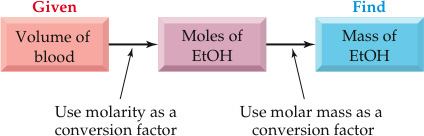 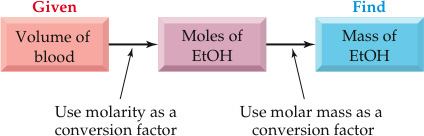 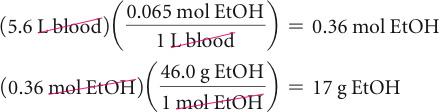 An exercise for the student
Gastric juice that is about 0.1 M in HCl 
How many mLs of gastric juice will react completely with an antacid containing 500 mg of magnesium hydroxide? 
The molar mass of Mg(OH)2 is 58.3 g/mol, and the balanced equation is
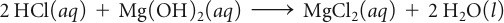 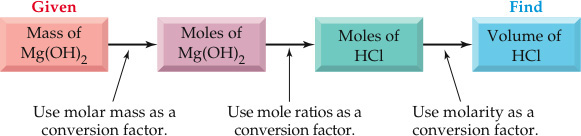 HCl = 0.1 M
500 g of MgOH)2  @ 53.8 g/mol
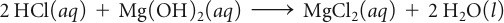 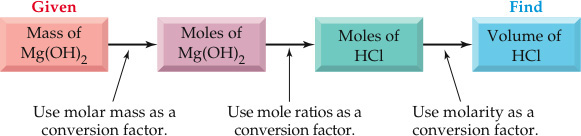 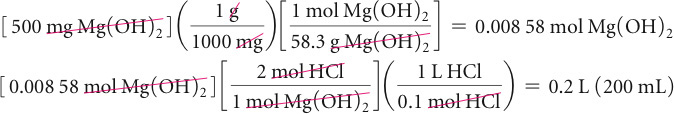 9.8 Dilution
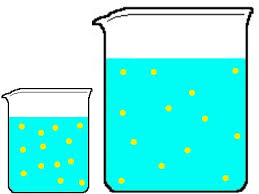 c = concentrated
d = diluted
Many solutions are stored in high concentrations and then prepared for later use by dilution 
The amount of solute remains constant; only the volume is changed by adding more solvent 
Because the number of moles remains constant, we can set up the following dilution equation for Molarity:
This equation can be rewritten to solve for the concentration of the solution after dilution:
Dilution factor is the ratio of the initial and final solution volumes Vc / Vd 
The dilution equation can be generalized to all other concentration units: CcVc = CdVd
A beaker containing 90 mL of 0.1 M sucrose is represented by drawing (a). Which of the drawings represents the solution that results when 30 mL is withdrawn from (a) and then is diluted by a factor of three?
Drawing (a)
Drawing (b)
Drawing (c)
Drawing (d)
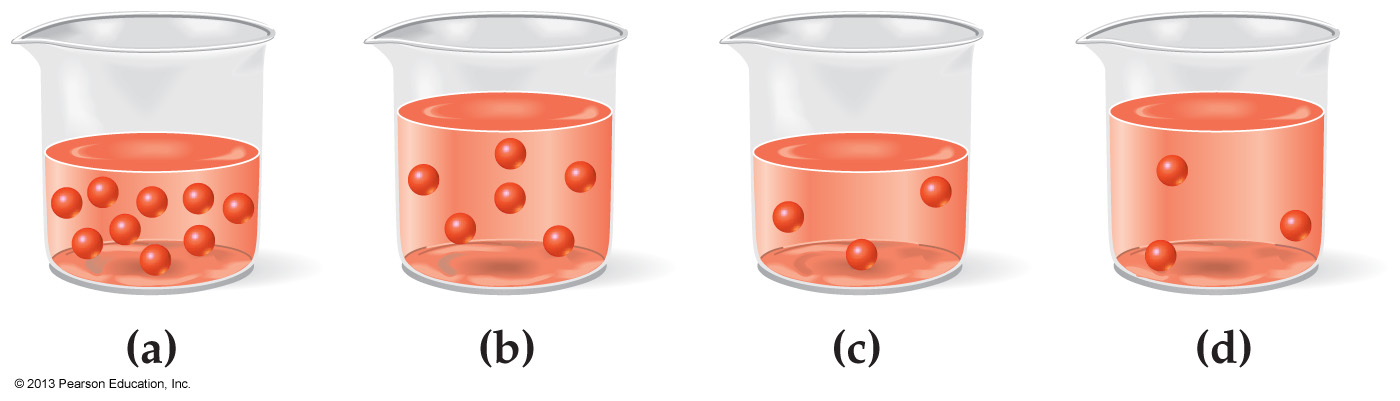 © 2013 Pearson Education, Inc.
Concentrated ammonia solution is available in a 16.0 M solution. What volume must be used to prepare 750.0 mL of a 2.0 M solution?
94 mL
43 mL
9.4 mL
4.3 mL
© 2013 Pearson Education, Inc.
in the previous example, how much pure water must be added to finally reach the desired volume of 750 mL.
9.9 Ions in Solution: Electrolytes
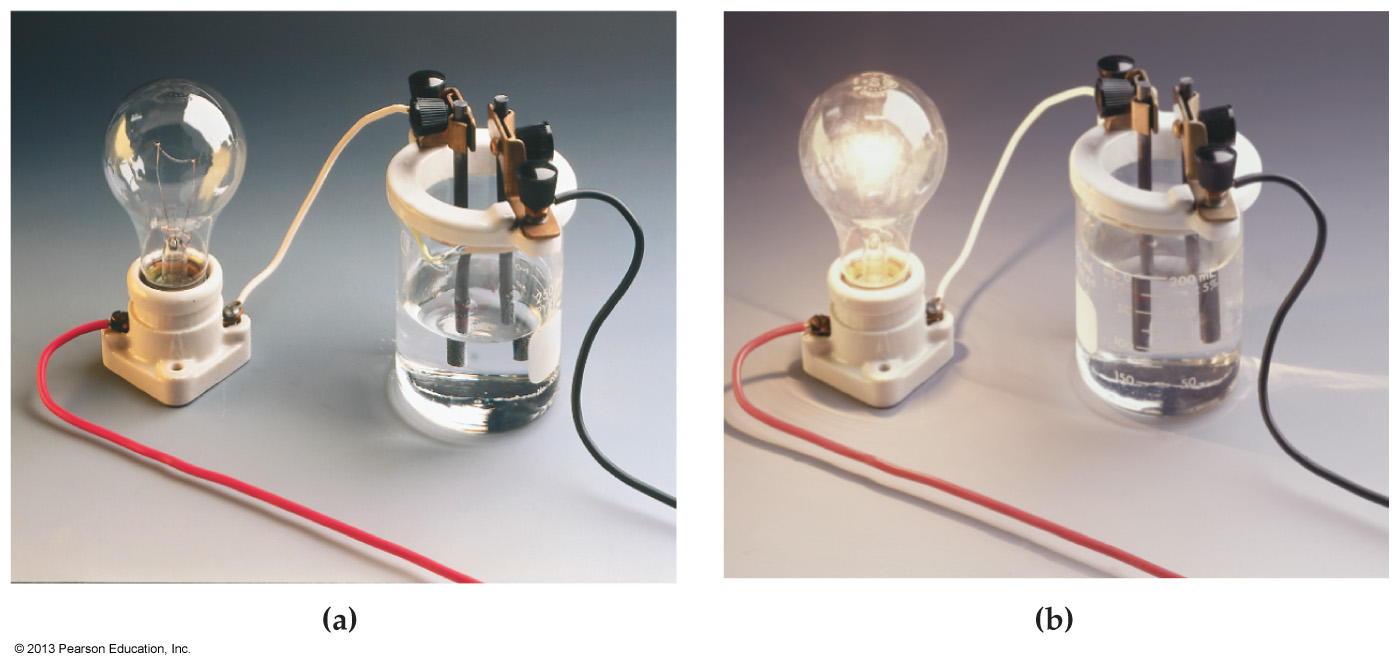 Ionic compounds, such as NaCl, in aqueous solutions conduct electricity when they dissolve 
An electric current results because 
negatively charged Cl– anions can migrate through the solution    toward the positive terminal of the power source 
whereas Na+ cations migrate    toward the negative terminal
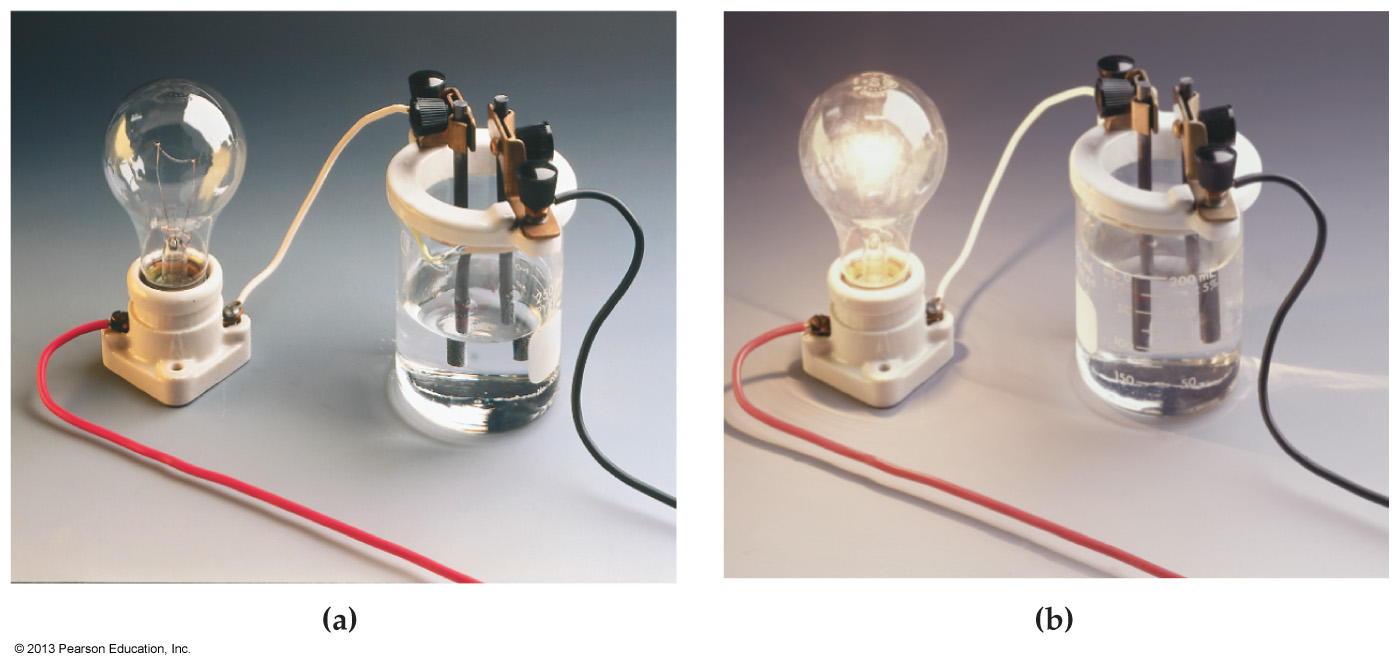 Strong electrolytes are substances that ionize completely when dissolved in water
NaCl, HCl

Weak electrolytes are substances that are only partly ionized in water 
CH3CO2H (acetic acid)

 

Nonelectrolytes are substances that do not produce ions when dissolved in water 
C6H12O6 (Glucose)
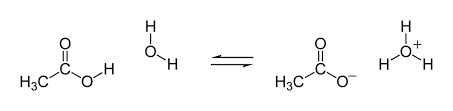 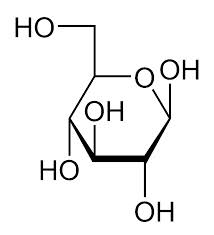 Electrical conductivity of aqueous solutions
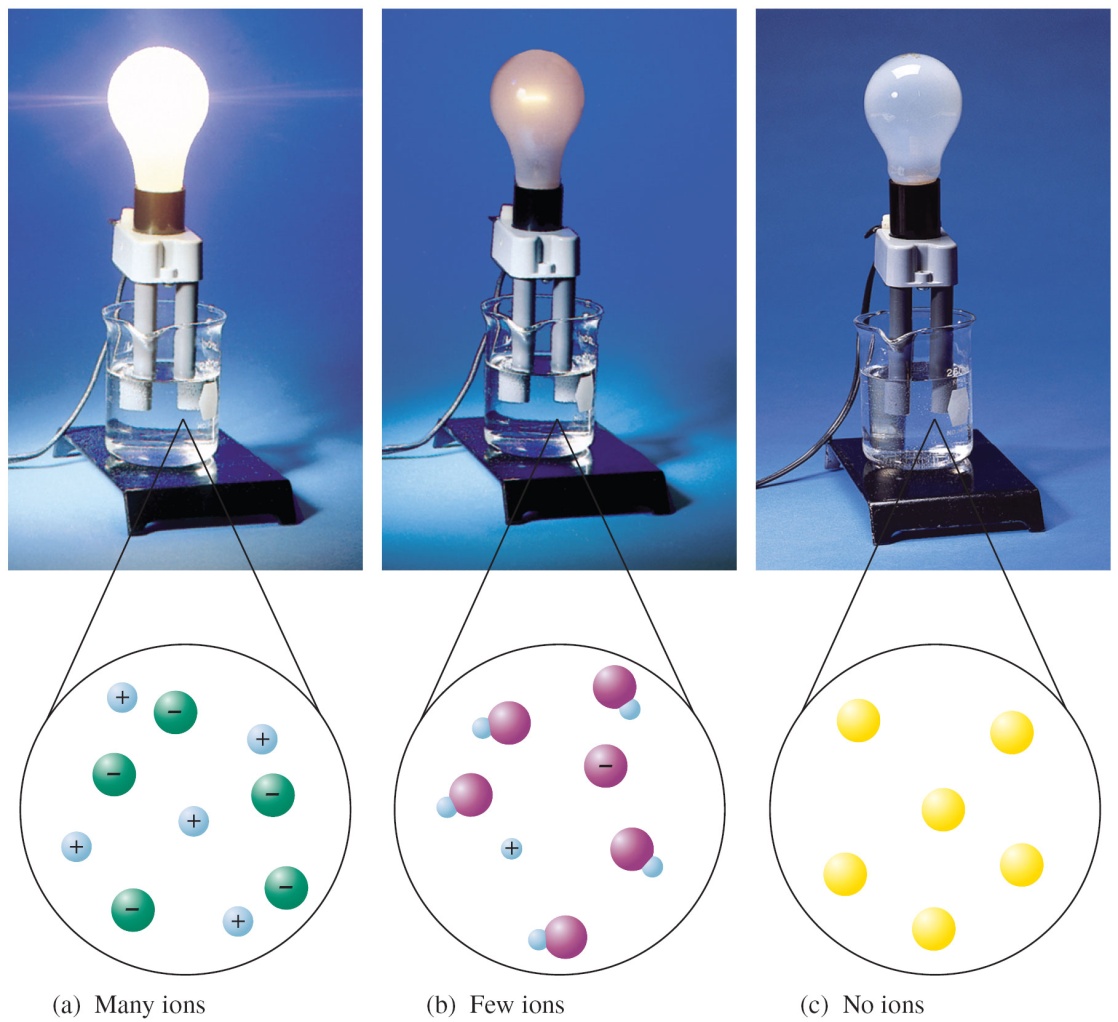 The light bulb in the apparatus below glows either brightly, dimly, or remains unlit depending what kind of solution is in the beaker. Which of the following aqueous solutions is in the Figure (b) apparatus?
1.5 mol CaCl2/kg solution
2.0 mol AgCl/kg solution
3.0 mol glucose/kg solution
4.0 mol methyl alcohol/kg solution
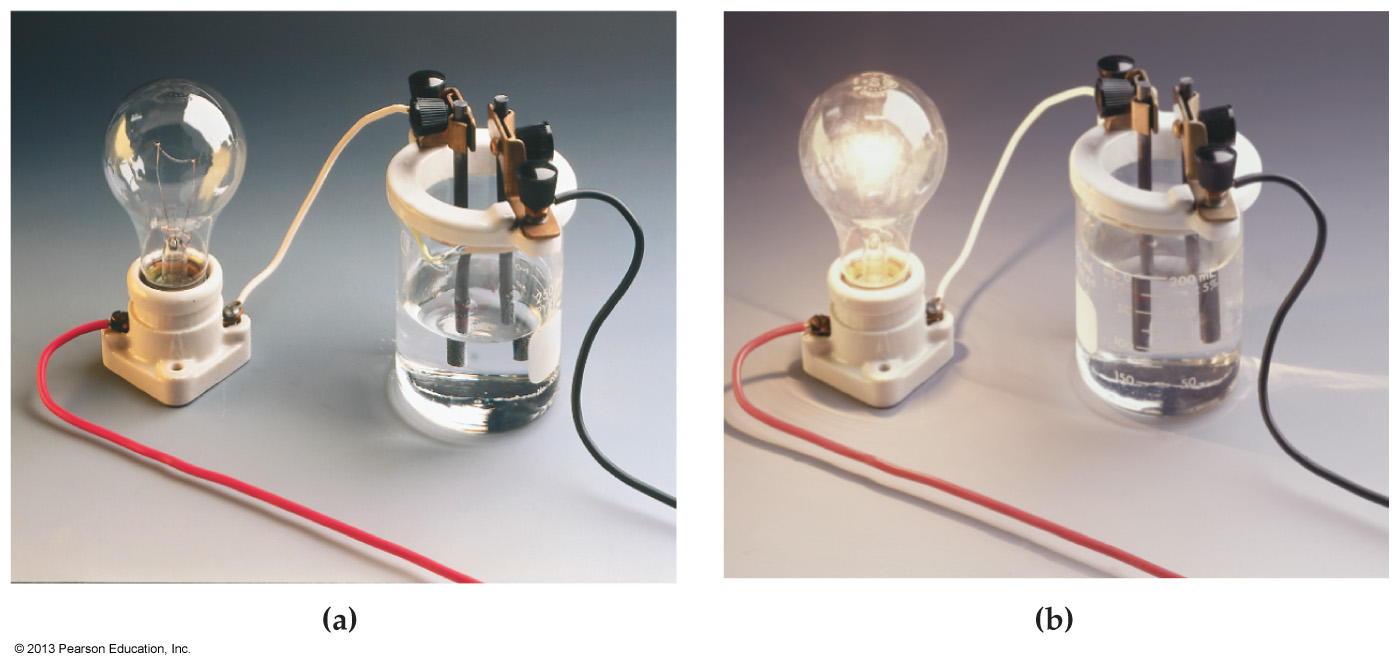 © 2013 Pearson Education, Inc.
9.10 Electrolytes in Body Fluids
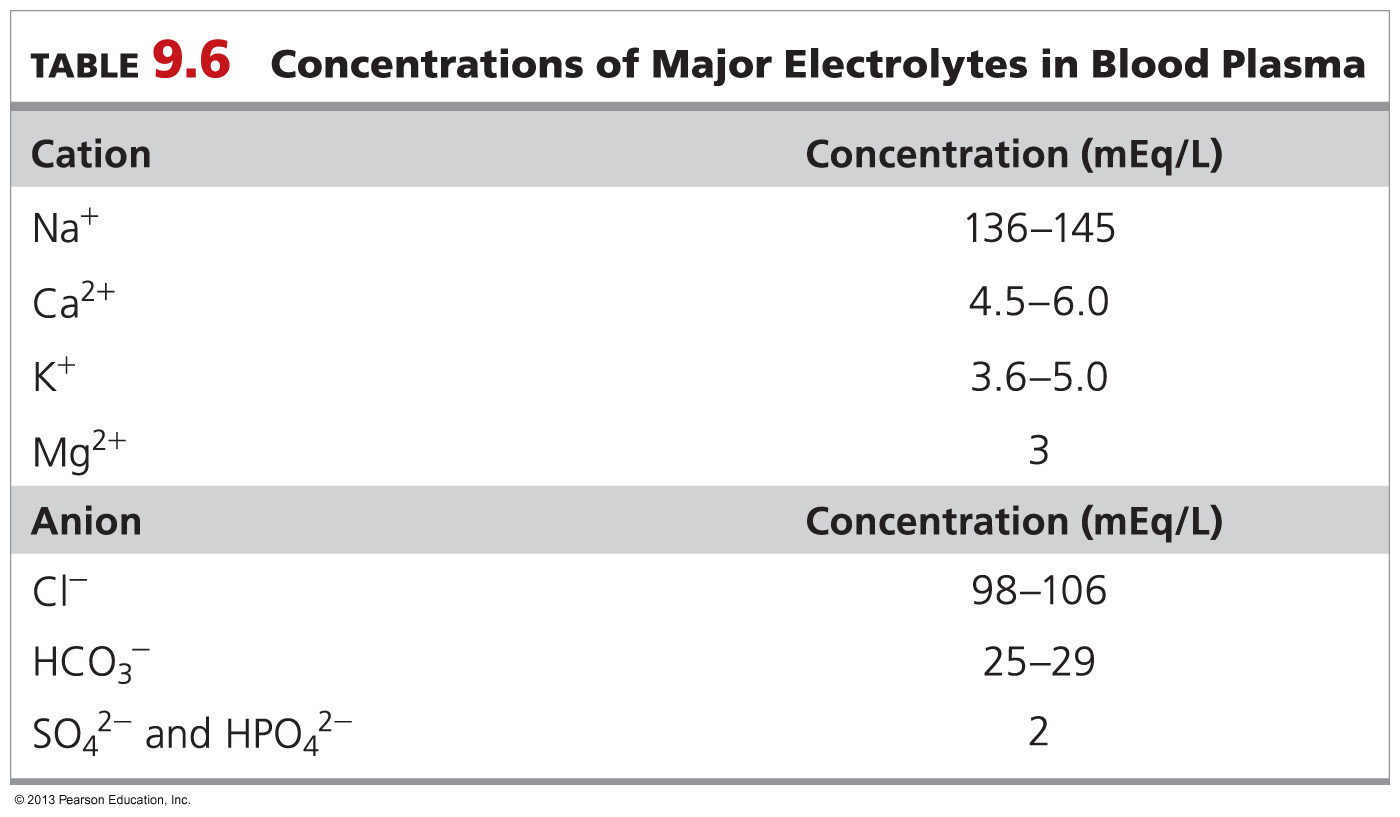 A mélange of electrolytes
Since the body contains these electrolytes in solution all at once … 
it makes no sense to talk of NaCl as if it maintained its identity isolated from K2SO4  
So clinical chemists focus on individual ions (as opposed to compounds of ions) in solution 
especially their contribution to the total positive and/or negative charges in solution
The definition of ‘Equivalent’
They utilize the concept ‘Equivalents of ions’ 

One equivalent (Eq) is equal to the number of ions that carry one mole of charge 
For Na+ that would be 6.022 x 1023 ions 
For Ca2+ that would be 3.011 x 1023 ions 

We can calculate the number of equivalents of a particular ion per liter, simply by multiplying the  molarity (M) of the particular ion by its charge
gram-equivalents
Equivalents is a vital concept 
it often appears in multiple choice questions
In practice clinical chemists use the more practical unit gram-equivalent (g-Eq)  
The amount of ions (in grams) that actually contains that one mole of charge
Examples
Ion(s) that have a +1 or −1 charge
so 1 gram-equivalent of Na+ is simply 23.0 g 
so 1 gram-equivalent of Cl− is simply 35.4 g
Ion(s) that have a +2 or −2 charge 
so 1 gram-equivalent of Mg2+ is (24.2/2) = 12.2 g 
so 1 gram-equivalent of S2− is (32.1/2) = 16.0 g
Because ion concentrations are so low in the body, clinical chemists use milli-equivalents 
So Na+ in blood is 0.14 Eq/L or 140 mEq/L 
The gram-equivalent (or milligram-milliequivalent) is a useful conversion factor… 
…when converting from volume of solution to the mass of its ions 
Note:
Worked Example 9.14
The normal concentration of Ca2+ in blood is 5.0 mEq/L 
How many milligrams of Ca2+ are in 1.00 L of blood?
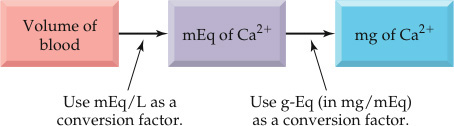 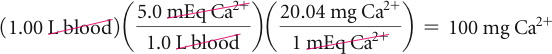 9.11 Properties of Solutions (	SKIP)
Colligative property: A property of a solution that depends only on the number of dissolved particles, not on their identity 

Vapor pressure is lower for a solution than for a pure solvent 
Boiling point is higher for a solution than for a pure solvent 
Freezing point is lower for a solution than for a pure solvent 
Osmosis occurs when a solution is separated from a pure solvent by a semipermeable membrane
Vapor Pressure Lowering in Solutions
Vapor pressure depends on the equilibrium between molecules entering and leaving the liquid surface 
If some solvent molecules are replaced by solute particles, the rate of evaporation decreases 
The vapor pressure of a solution is lower than that of the pure solvent 
The identity of the solute particles is irrelevant 
only their concentration matters
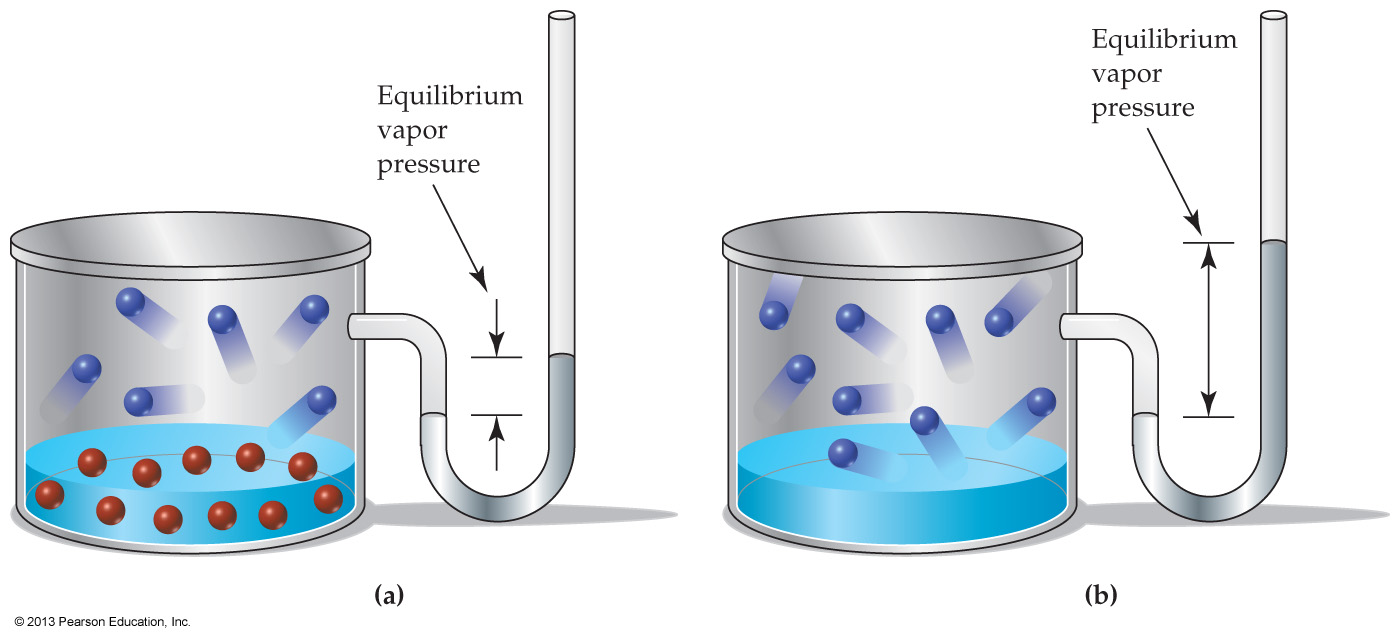 Vapor Pressure Lowering in Solutions
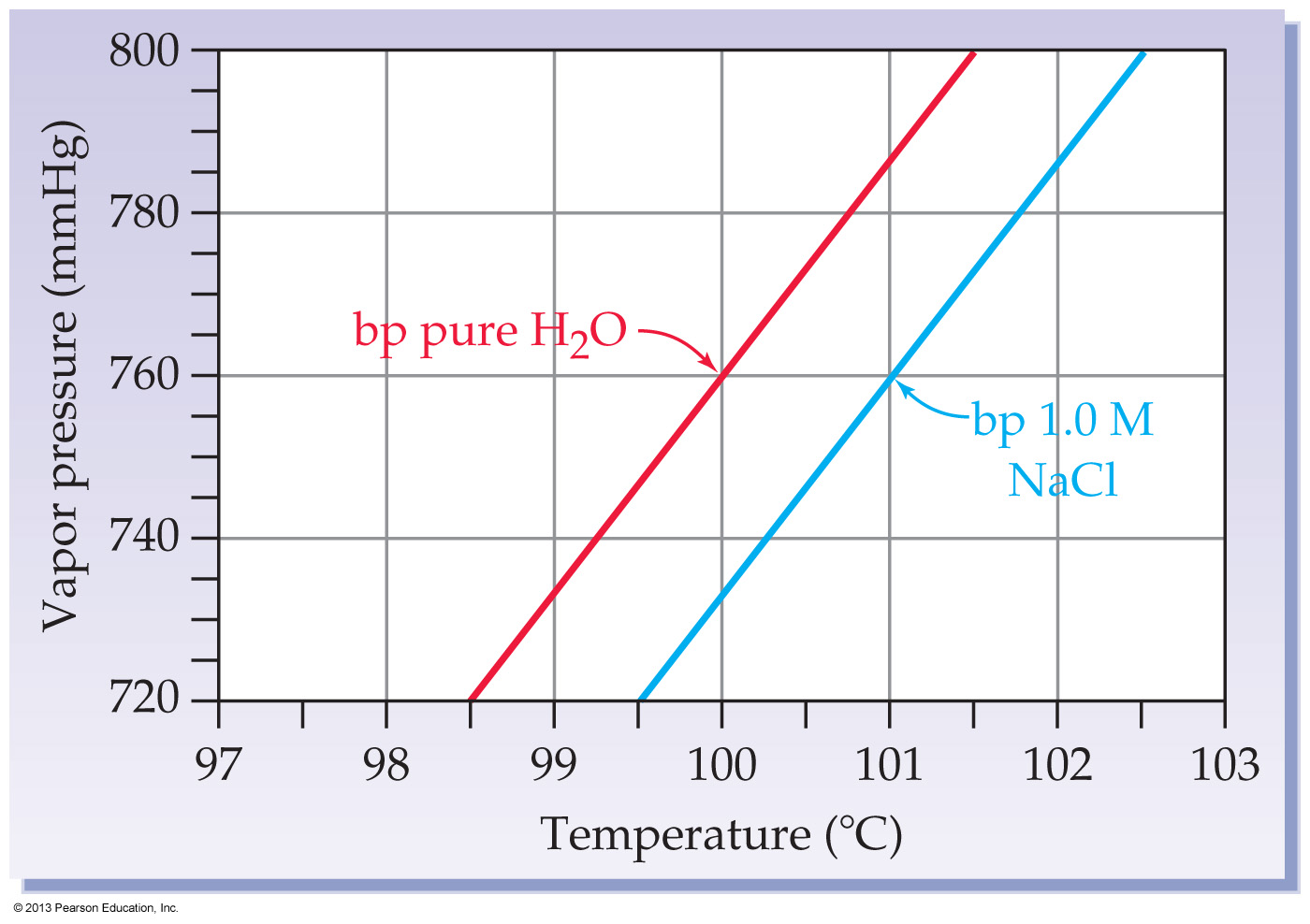 A Nonvolatile Solute Lowers the Vapor Pressure of a Solvent
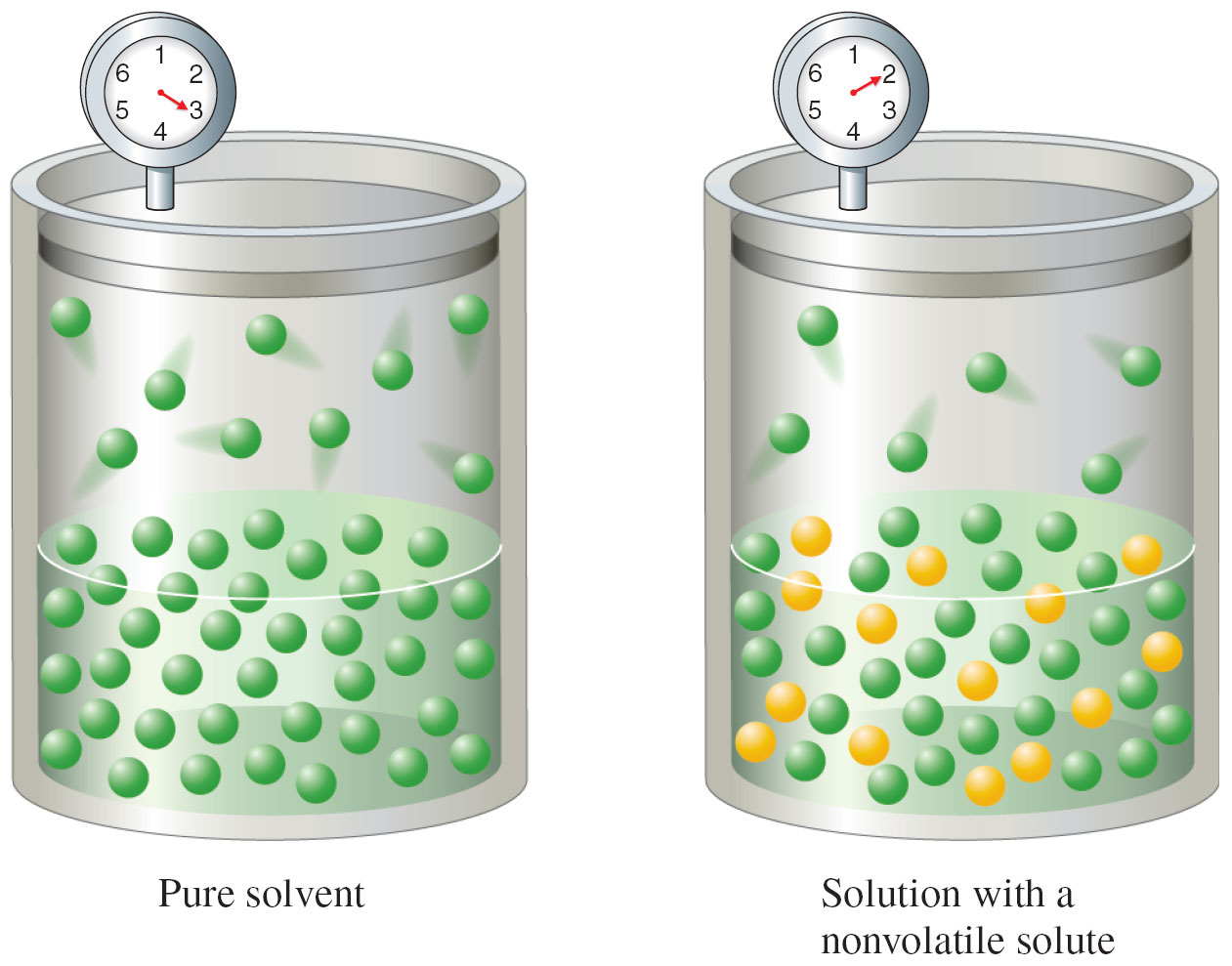 The diagram below shows plots of vapor pressure versus temperature for water and a 1.0 M solution of NaCl. If a vapor pressure versus temperature plot for a 1.0 M solution of CaCl2 is superimposed on this diagram, where would the curve occur?
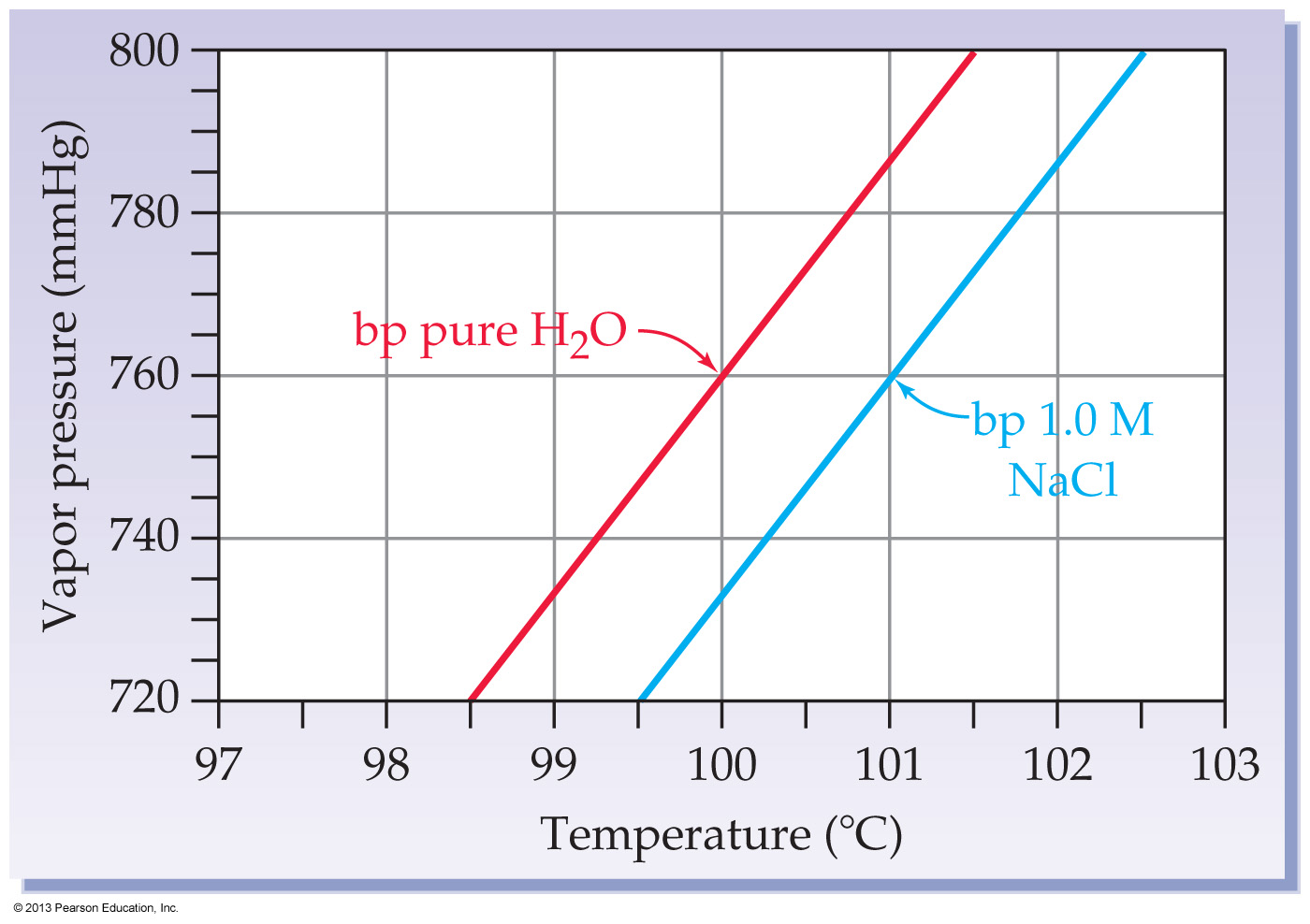 Above the red curve
Below the blue curve
Between the red and blue curves
On top of the blue curve
© 2013 Pearson Education, Inc.
Boiling Point Elevation in Solutions
The boiling point of the solution is higher than that of the pure solvent 
The solution must be heated to a higher temperature for its vapor pressure to reach atmospheric pressure 
Each mole of solute particles raises the boiling point of 1 kg of water by 0.51 °C 
1 mol of glucose raises the temperature by 0.51 °C 
glucose is one particle 
1 mol of NaCl by 1.02 °C. 
NaCl dissociates into two particles
A nonvolatile solute elevates the boiling point of the solvent
ΔT = Kbmsolute
		
		ΔT	=  boiling-point elevation
		Kb	=  molal boiling-point elevation constant
		msolute    =  molality of solute
Copyright © Cengage Learning. All rights reserved
102
Freezing-Point Depression of Solutions
The freezing point of a solution is lower than that of the pure solvent 
Solute molecules are dispersed between solvent molecules, making it more difficult for solvent molecules to organize into ordered crystals
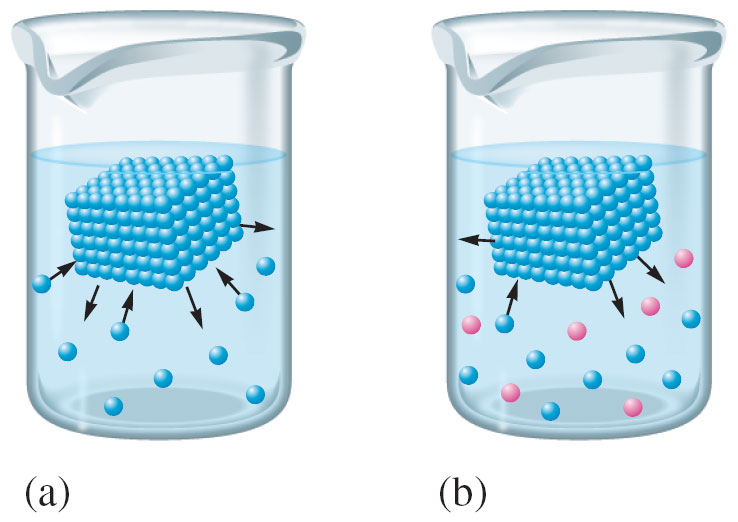 Freezing-Point Depression of Solutions
The freezing point of a solution is lower than that of the pure solvent 
Solute molecules are dispersed between solvent molecules, making it more difficult for solvent molecules to organize into ordered crystals 
For each mole of nonvolatile solute particles, the freezing point of 1 kg of water is lowered by 1.86 °C 
1 mole of glucose lowers the freezing point 1.86oC
1 mole of NaCl lowers the freezing point 3.72oC
When a solute is dissolved in a solvent the freezing point of the solution is lowerthat of pure solvent
ΔT = Kfmsolute

		ΔT 	=  freezing-point depression
		Kf	=  molal freezing-point depression constant
		msolute    =  molality of solute
Copyright © Cengage Learning. All rights reserved
105
Which aqueous solution has the lowest freezing point?
1.5 mol CaCl2/kg solution
2.0 mol NaCl/kg solution
3.0 mol glucose/kg solution
4.0 mol methyl alcohol/kg solution
© 2013 Pearson Education, Inc.
Worked Example 9.15  Properties of Solutions: Boiling Point Elevation
What is the boiling point of a solution of 0.75 mol of KBr in 1.0 kg of water?
Analysis
The boiling point increases 0.51 °C for each mole of solute per kilogram of water. Since KBr is a strong electrolyte, there are 2 moles of ions (K+ and Br–) for every 1 mole of KBr that dissolves.
Ballpark Estimate
The boiling point will increase about 0.5 °C for every 1 mol of ions in 1 kg of water. Since 0.75 mol of KBr produce
1.5 mol of ions, the boiling point should increase by (1.5 mol ions)      (0.5 °C/mol ions) = 0.75 °C.
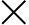 Solution
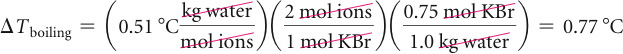 The normal boiling point of pure water is 100 °C, so the boiling point of the solution increases to 100.77 °C.
Ballpark Check
The 0.77 °C increase is consistent with our estimate of 0.75 °C.
9.12 Osmosis and Osmotic Pressure
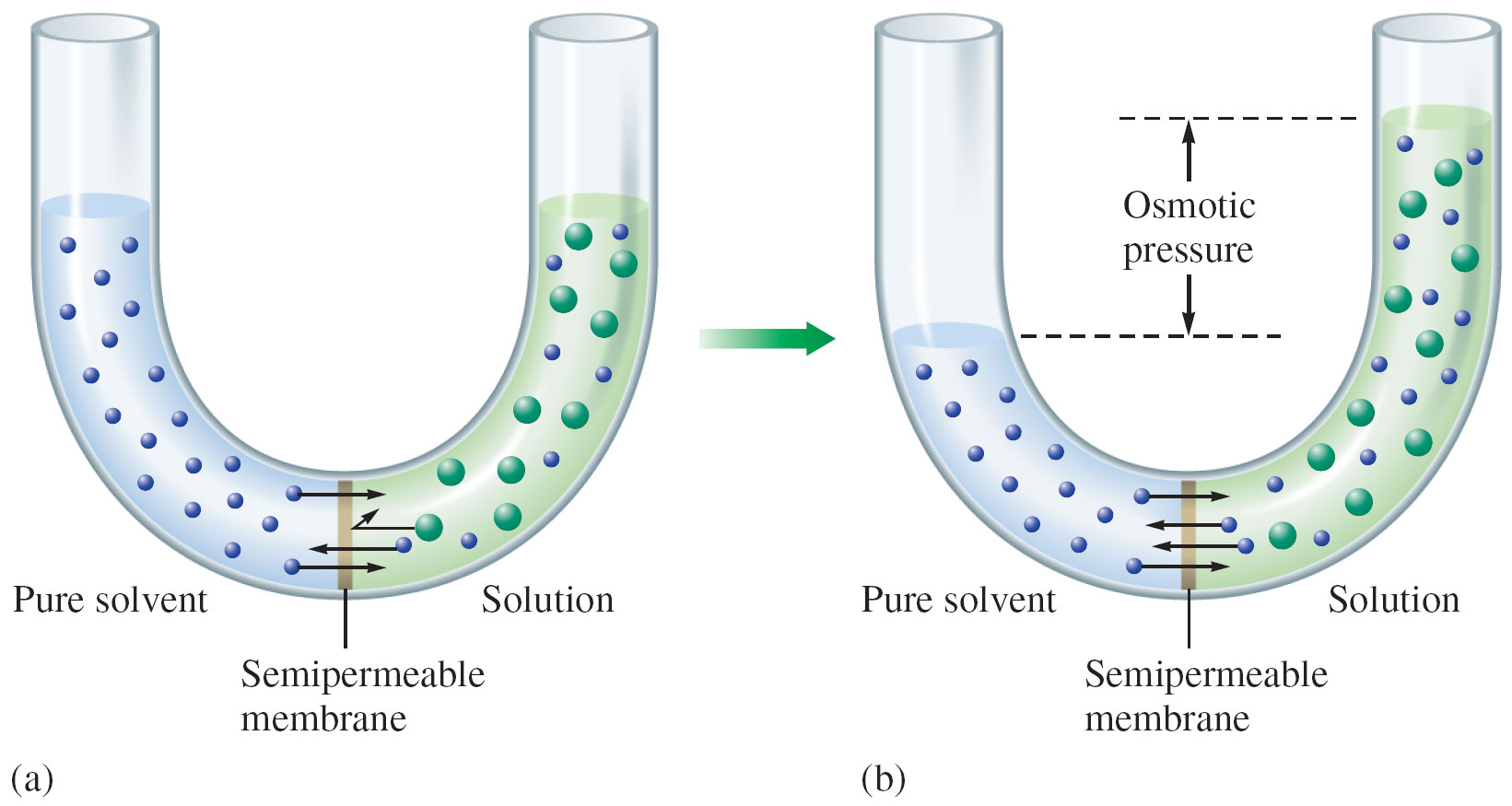 Osmosis: The passage of a solvent through a semipermeable membrane separating two solutions of different concentration.
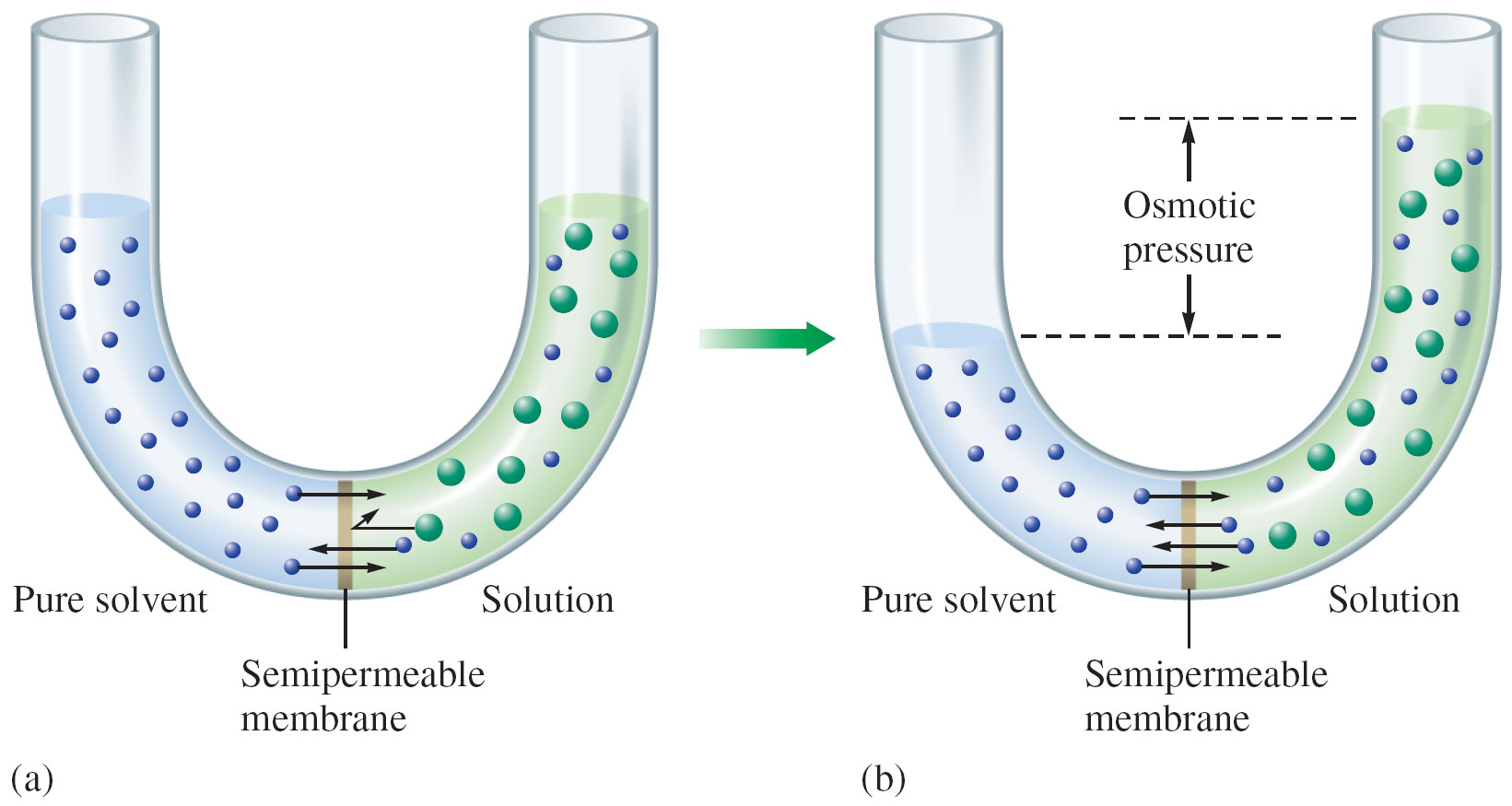 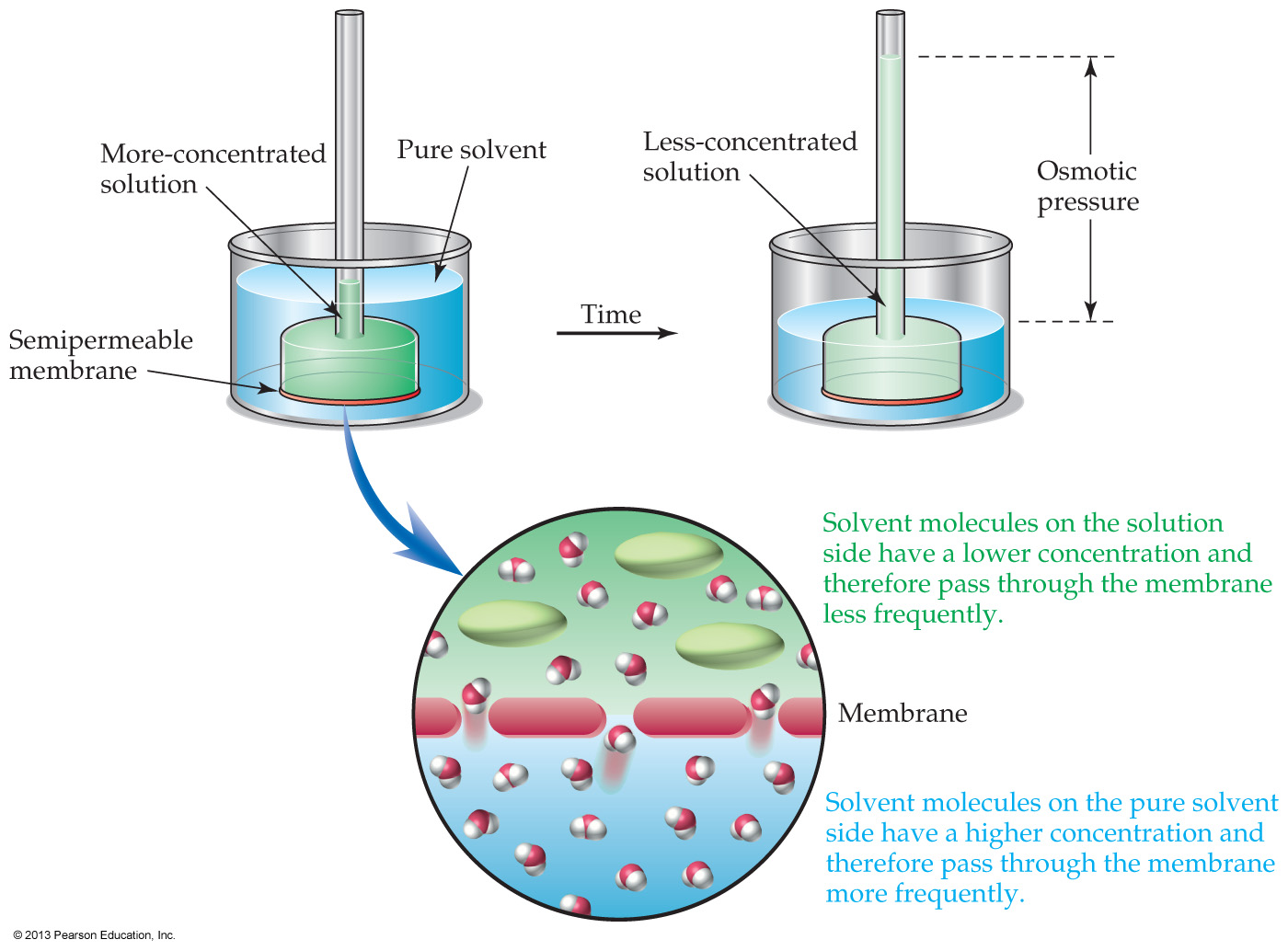 Copyright © Cengage Learning. All rights reserved
110
As the liquid in the tube rises (next slide), its gravitational weight creates a pressure that pushes solvent back through the membrane until the rates of forward and reverse passage become equal and the liquid level stops rising 
Osmotic pressure is the amount of external pressure that must be applied to a solution to prevent the net movement of solvent molecules across a semipermeable membrane
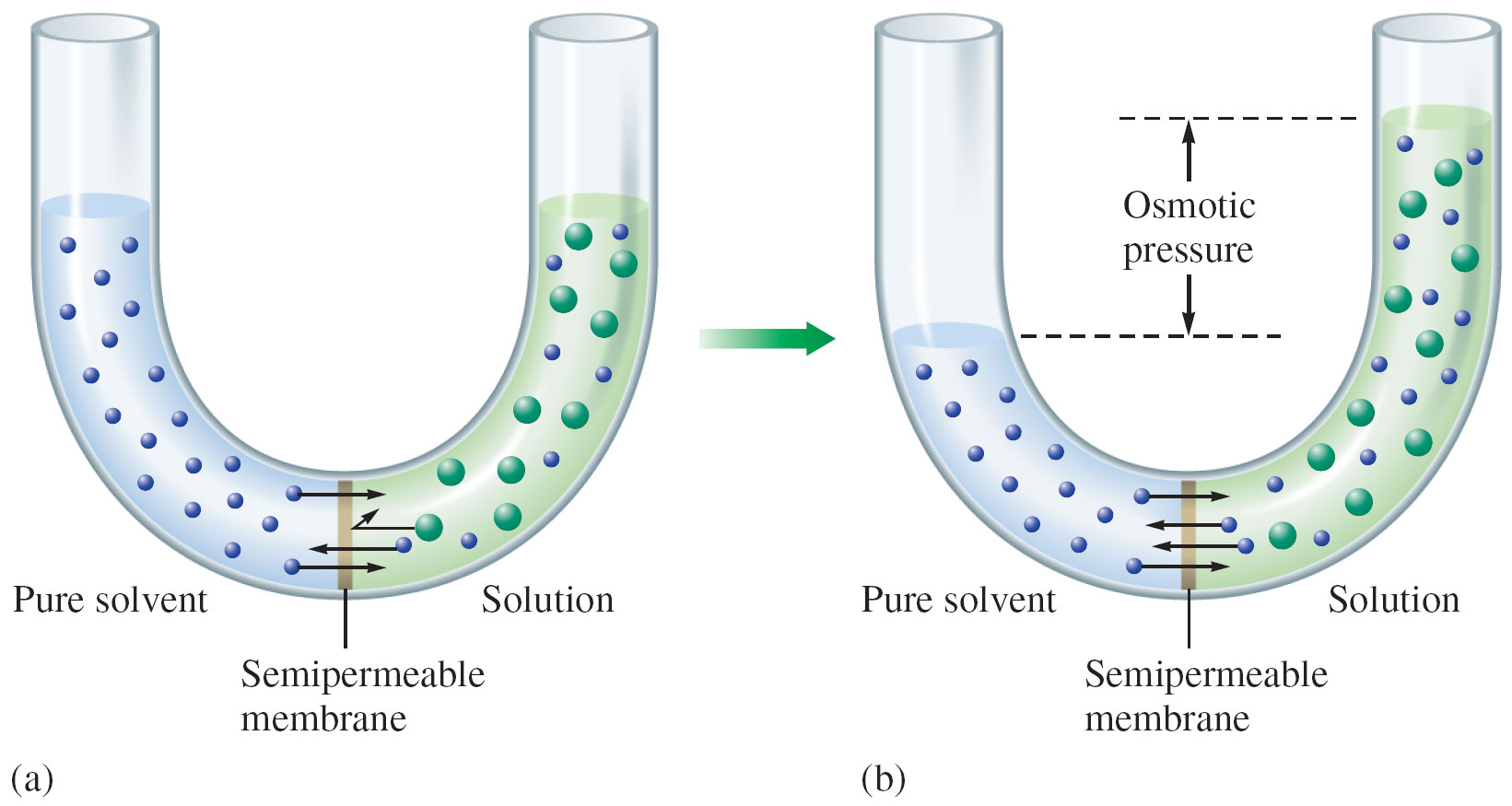 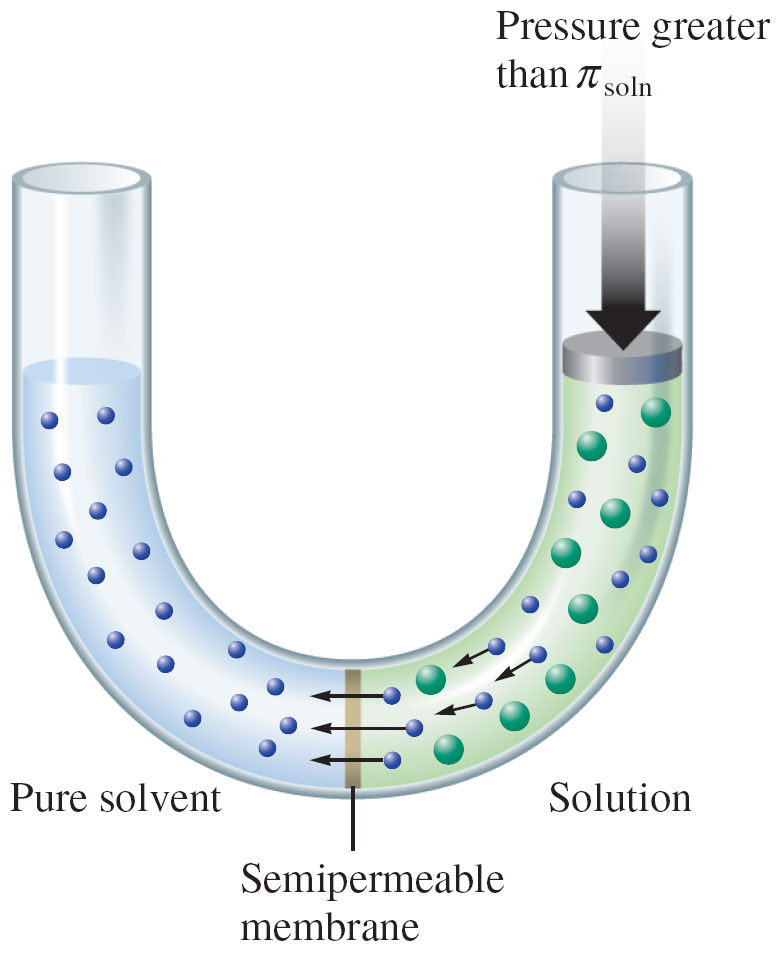 reverse 
osmosis
Notice that a ‘bare’ Na+ (purple) would probably fit through the pores
But Na+ surrounded (hydrated) by six water molecules does not fit through
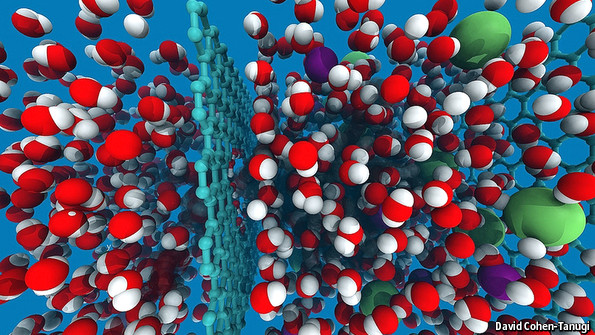 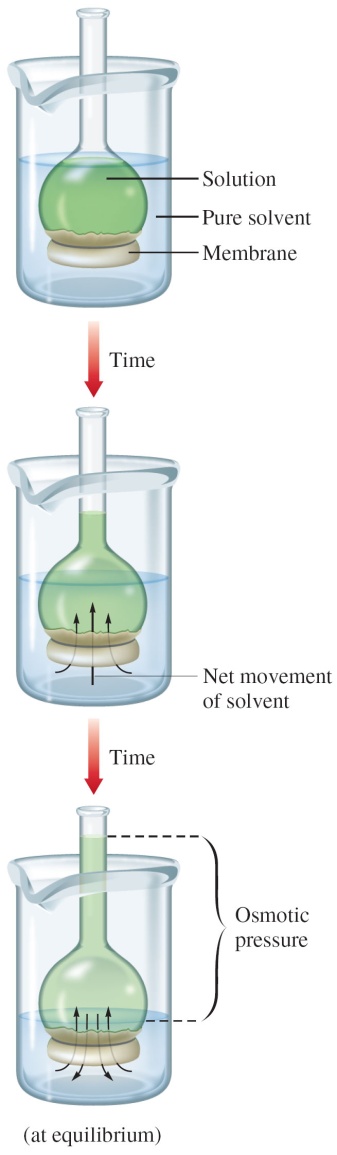 The osmotic pressure of a 0.15 M NaCl solution at 25 °C is 7.3 atm 
Osmotic pressure depends only on the concentration of solute particles 
Osmolarity (osmol) is the sum of the molarities of all dissolved particles in a solution
Osmosis is particularly important in living organisms because the membranes around cells are semipermeable.
Isotonic: Having the same osmolarity 
Hypotonic: Having an osmolarity less than the surrounding blood plasma or cells. 
Hypertonic: Having an osmolarity greater than the surrounding blood plasma or cells.
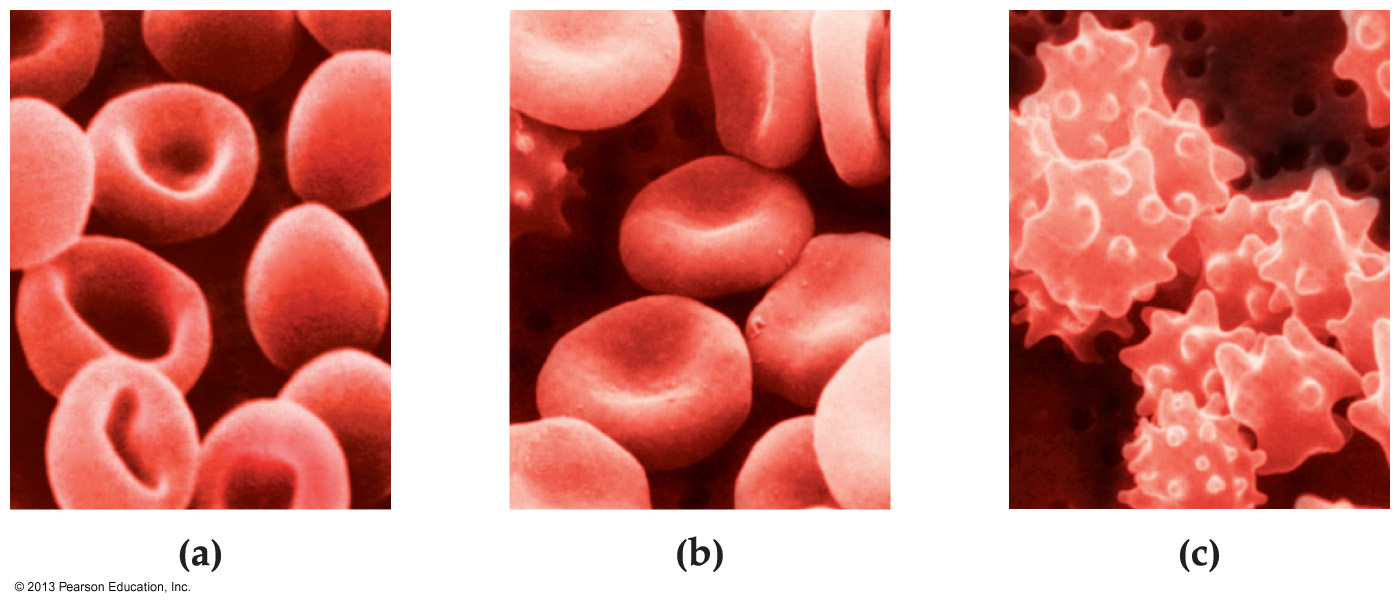 When dissolved in enough water to make 1.0 liter of solution, which of the following solutes yields the solution with the highest osmolarity?
0.10 mole of CaCl2
0.15 mole of NaCl
0.30 mole of glucose
All three of the above solutions have the same osmolarity.
© 2013 Pearson Education, Inc.
9.13 Dialysis (SKIP)
The pores in a dialysis membrane allow both solvent molecules and small solute particles to pass through 

Hemodialysis is used to cleanse the blood of patients whose kidneys malfunction 
Blood is diverted from the body and pumped through a long cellophane dialysis tube suspended in an isotonic solution 
Small waste materials such as urea pass through the dialysis membrane and are washed away
Hemodialysis is used to cleanse the blood of patients whose kidneys malfunction
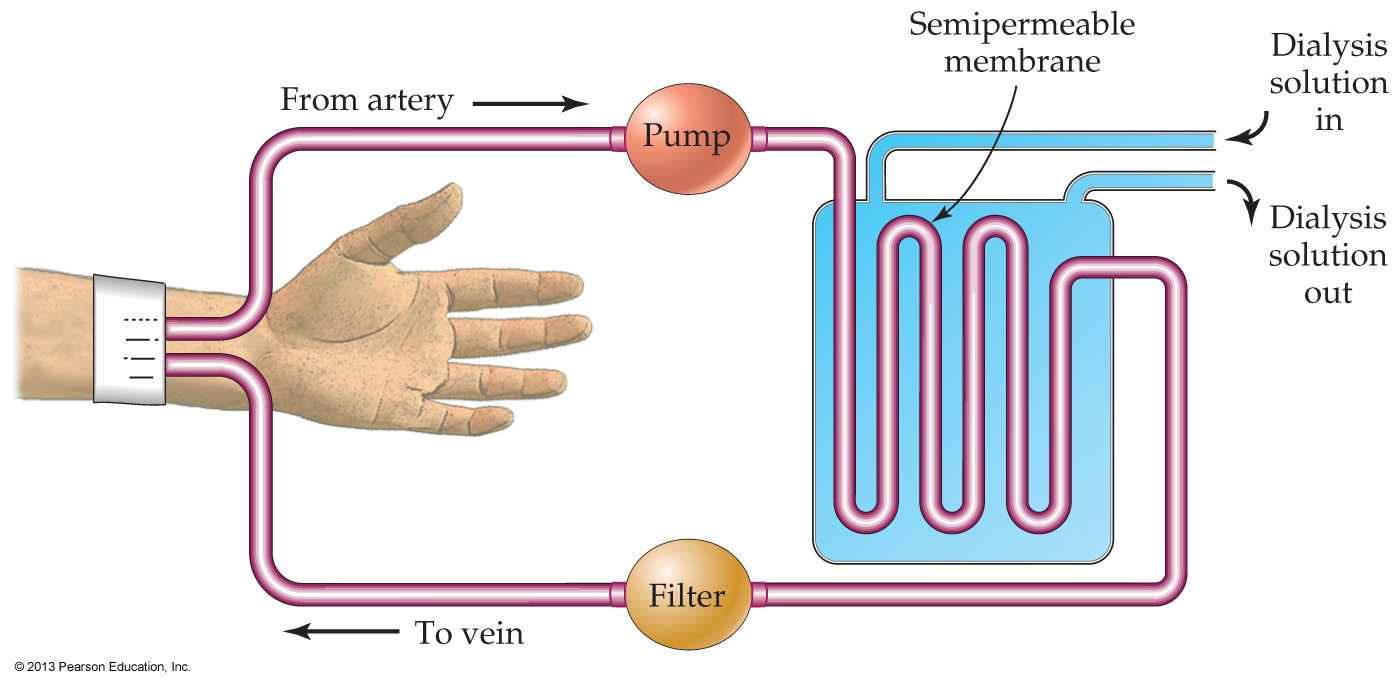 [Speaker Notes: Figure 9.13 Operation of a hemodialysis unit used for purifying blood.]
Protein molecules do not cross semipermeable membranes and thus play an essential role in determining the osmolarity of body fluids 

The pressure of blood inside the capillary tends to push water out of the plasma (filtration) 

The osmotic pressure of colloidal protein molecules tends to draw water into the plasma (reabsorption)
At the arterial end of a capillary, filtration is favored 

At the venous end, where blood pressure is lower, reabsorption is favored, and waste products from metabolism enter the bloodstream
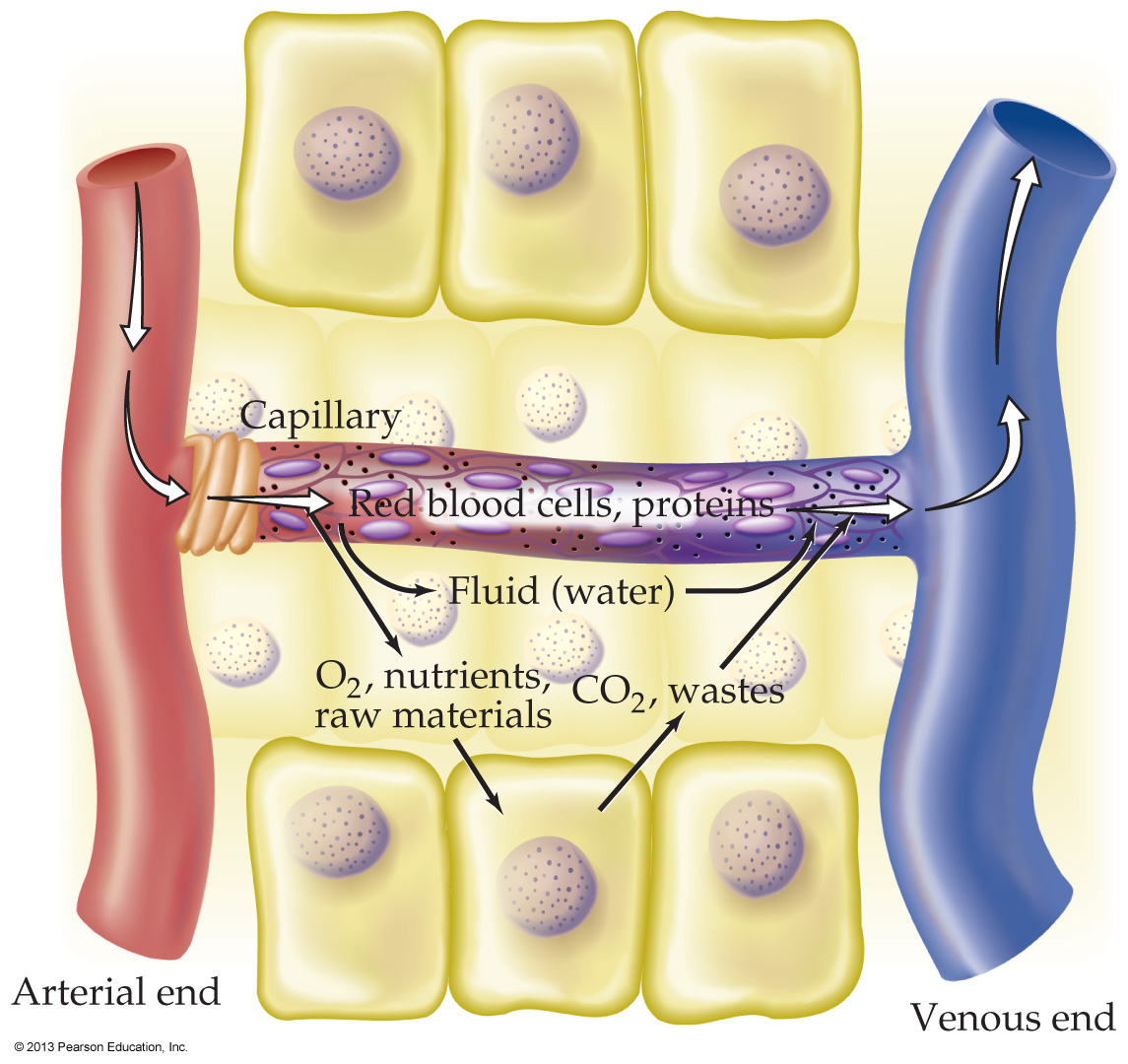 Time released medication
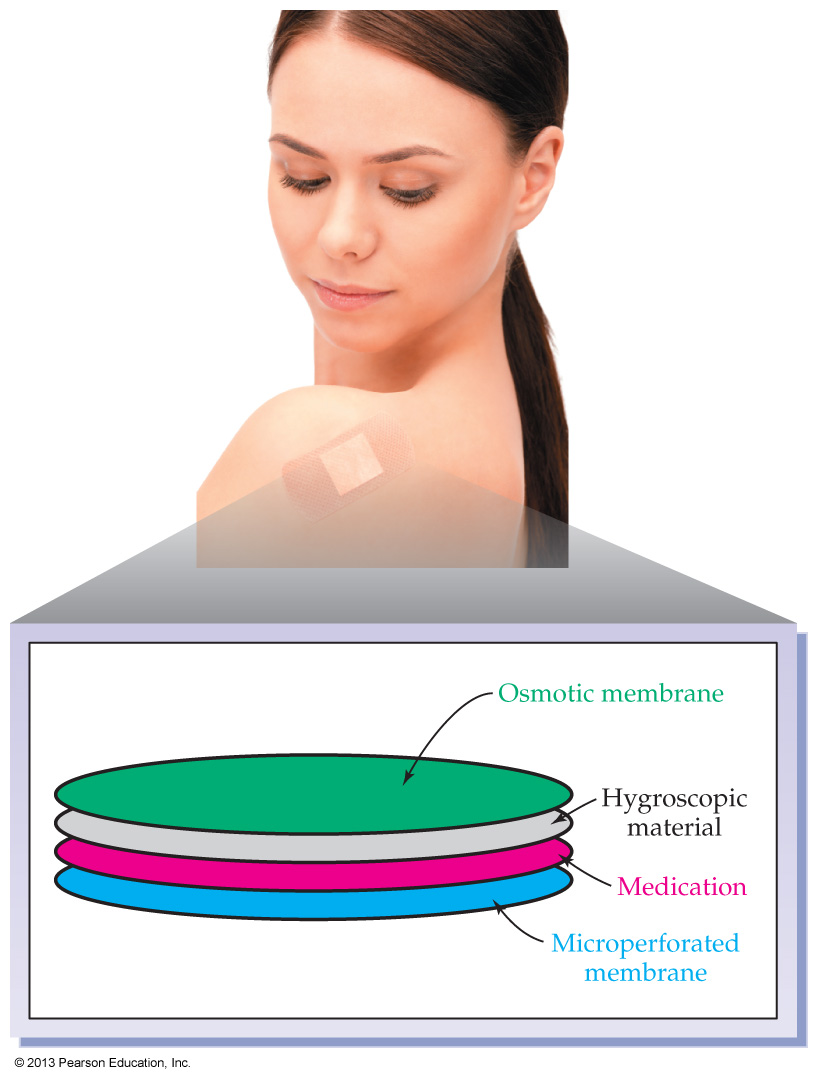 [Speaker Notes: Chapter 9, Unnumbered Figure 2, Page 284]